Erasmus
Naše výlety do zahraničí
Burgas, Bulharsko
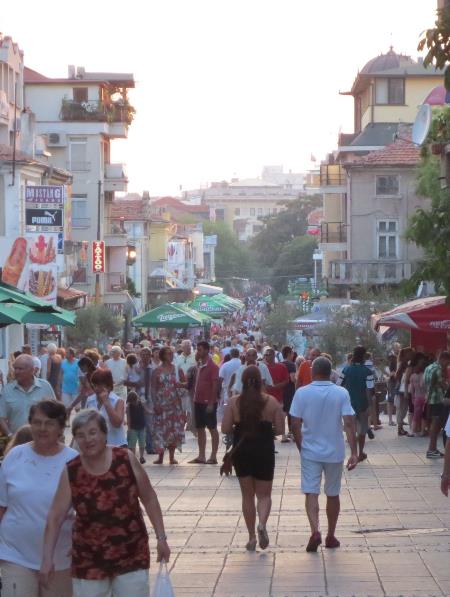 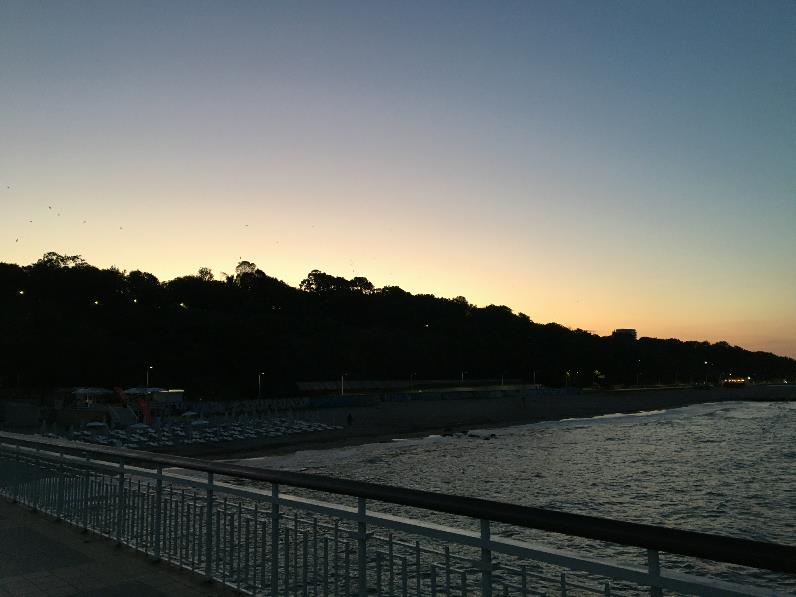 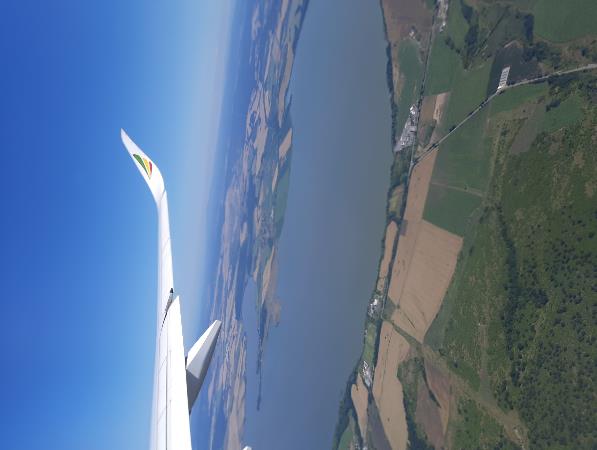 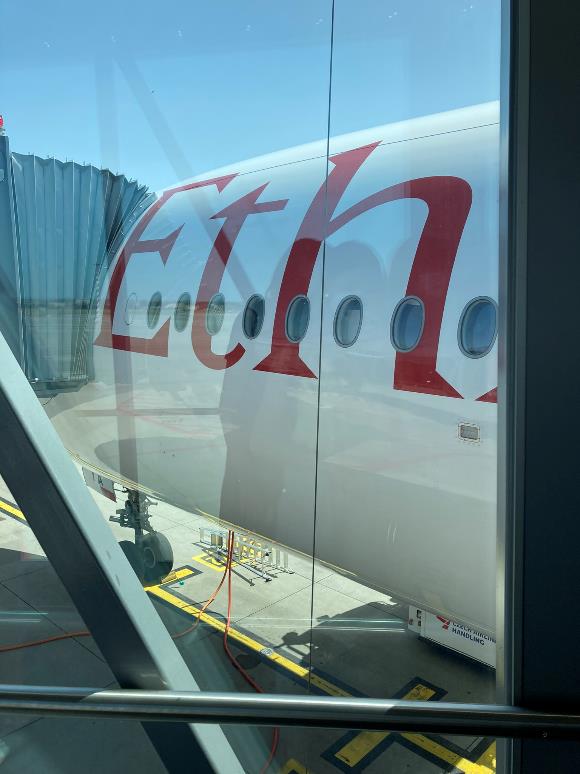 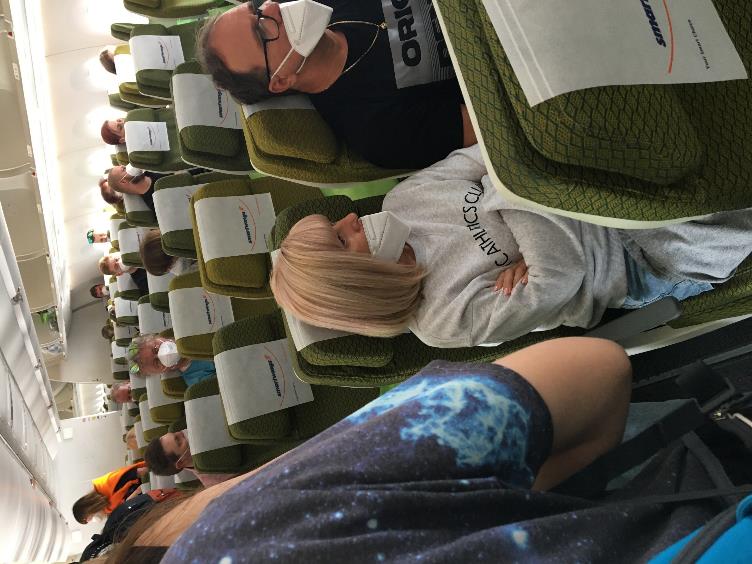 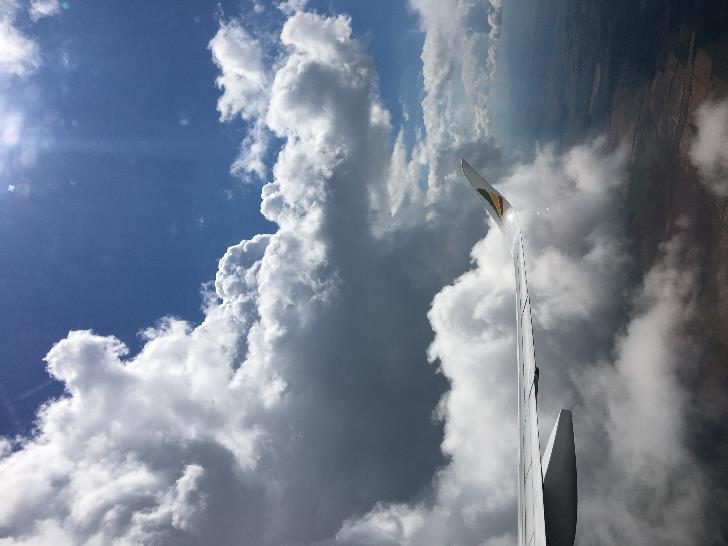 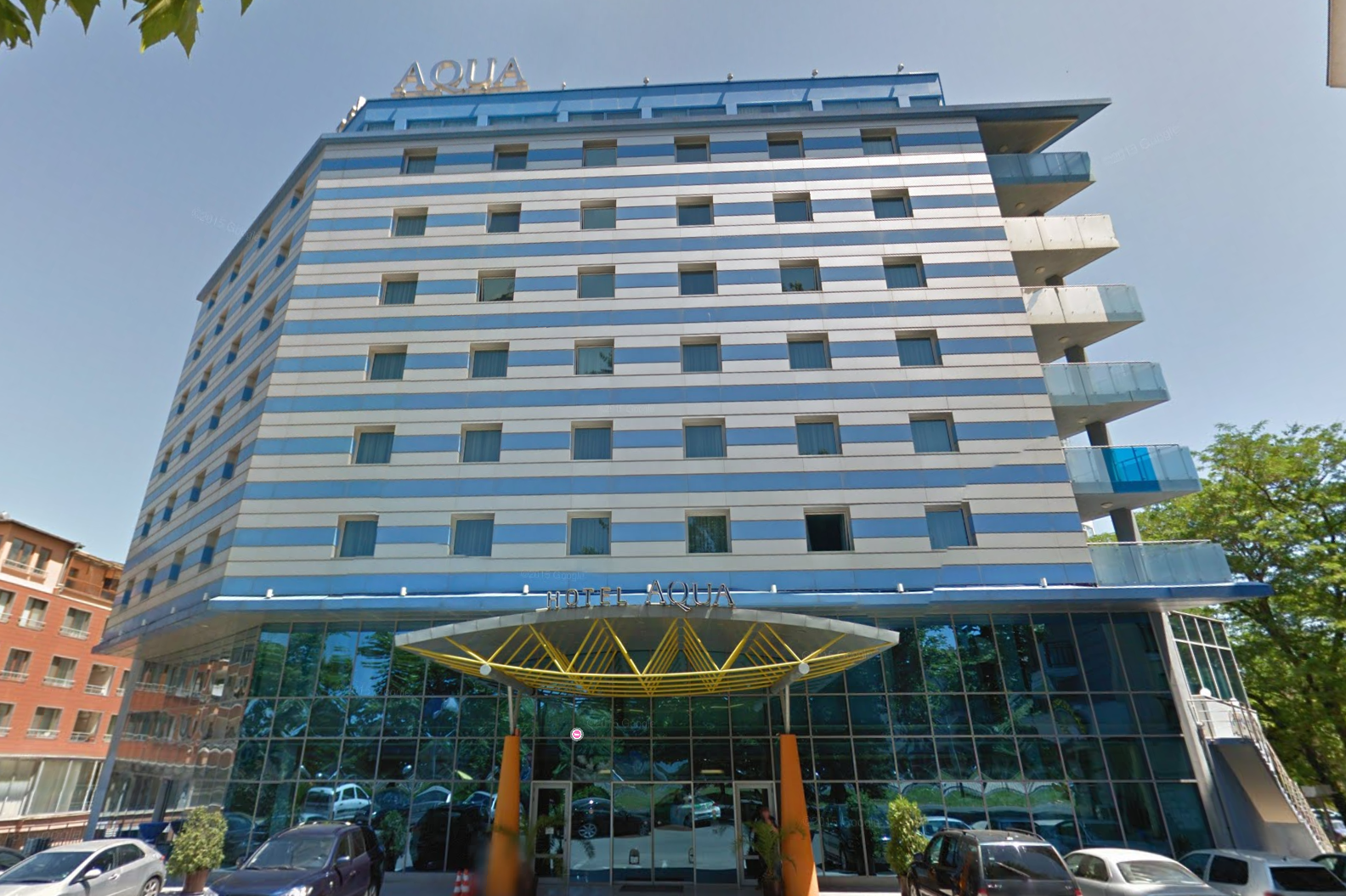 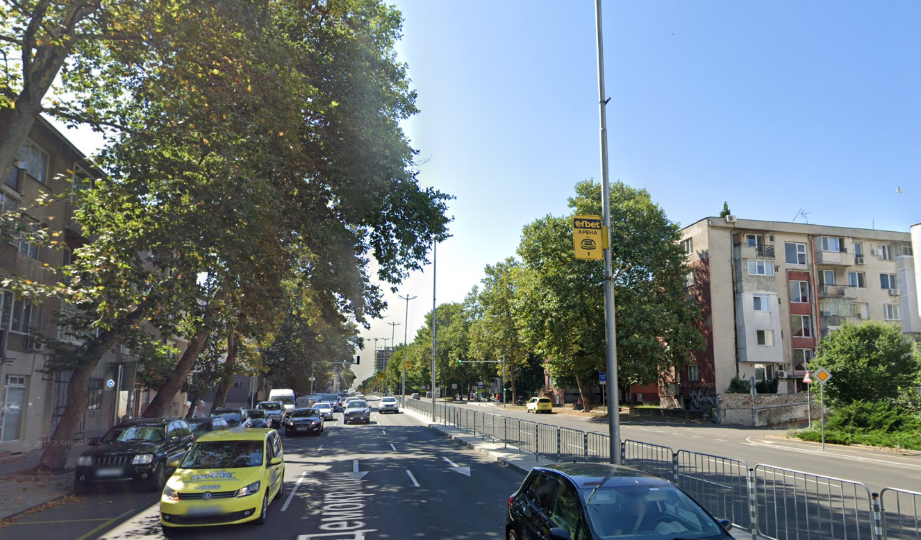 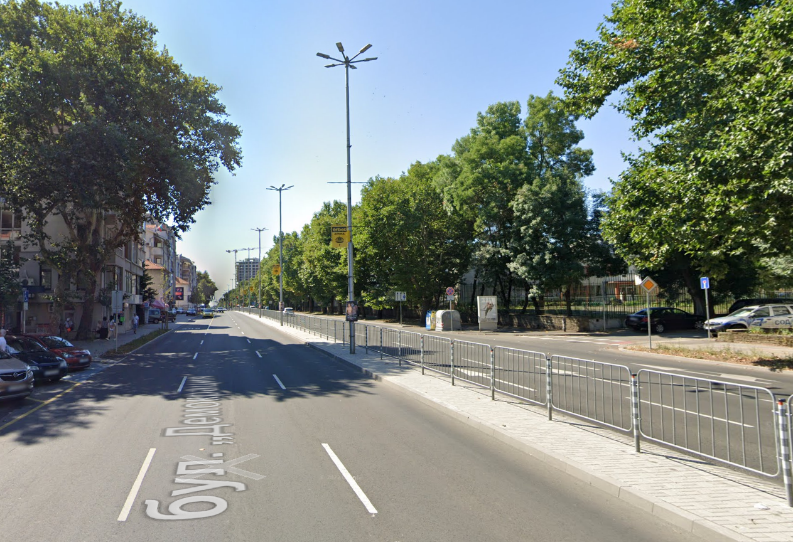 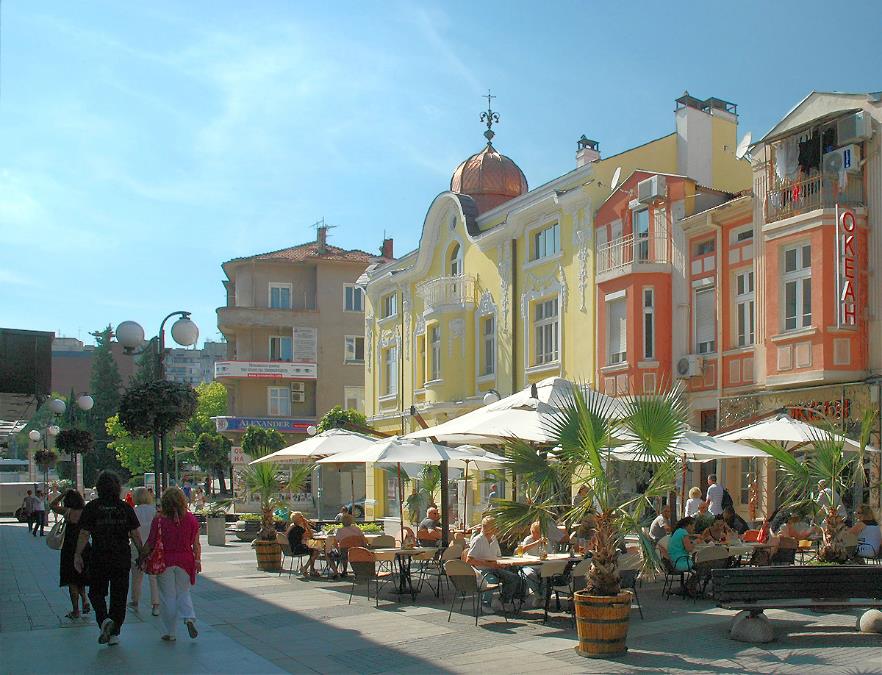 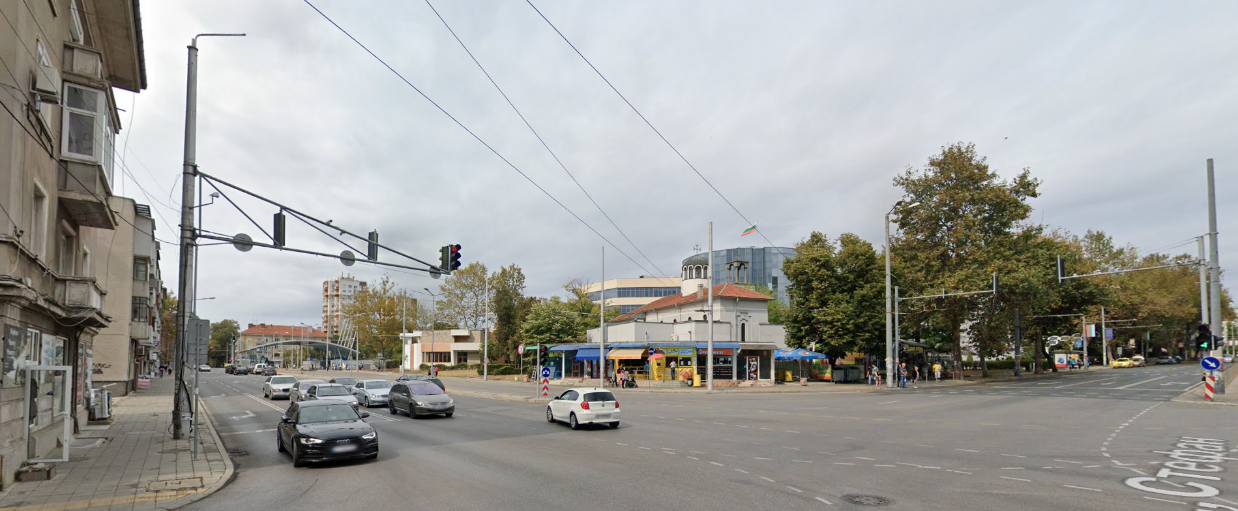 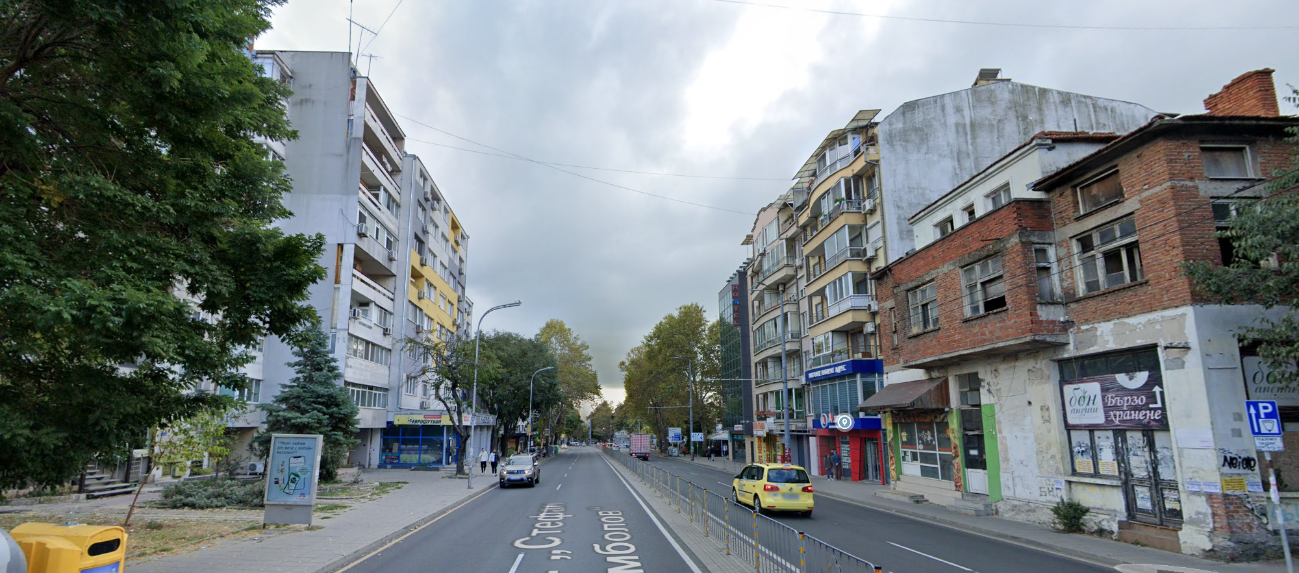 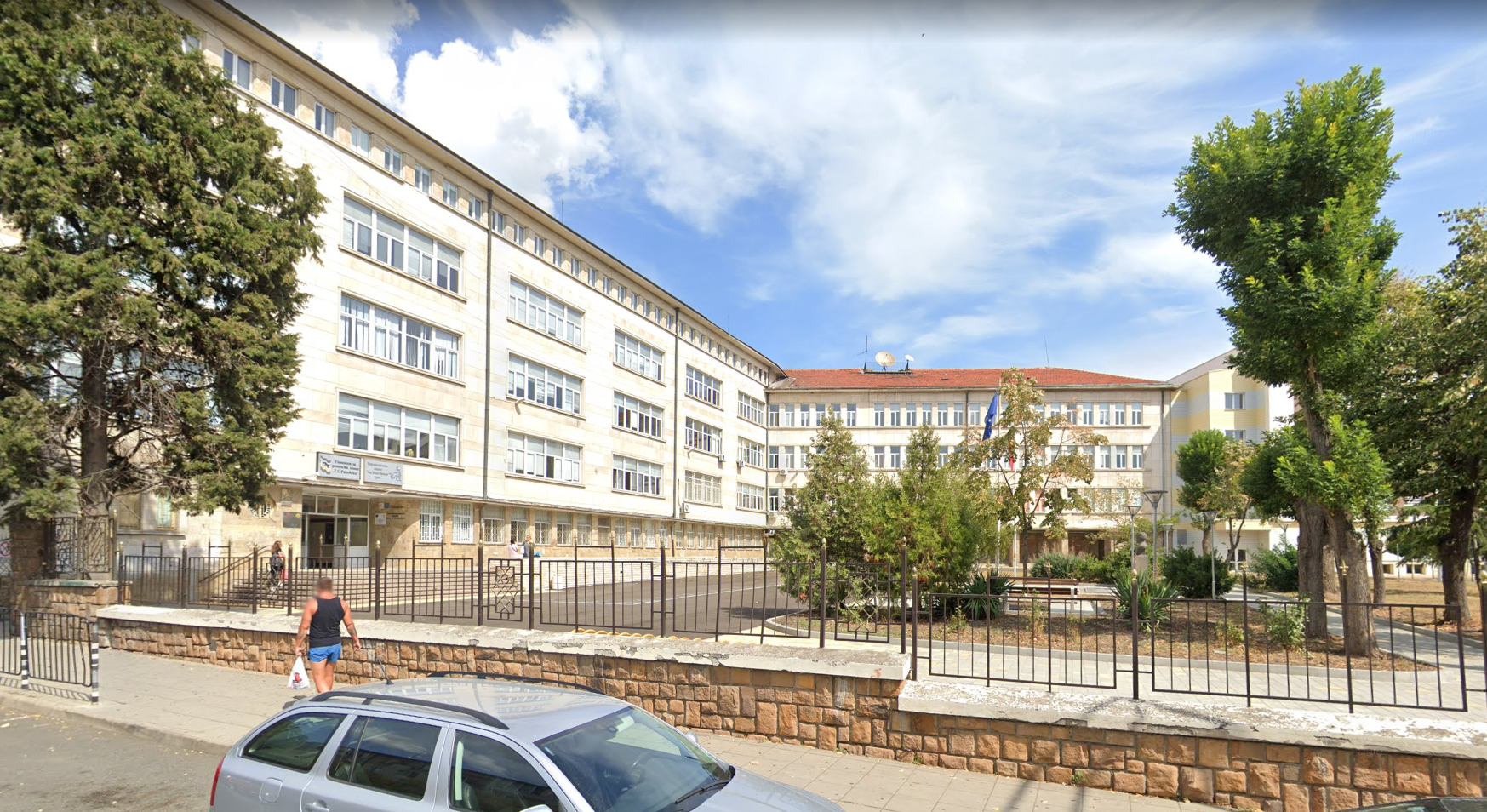 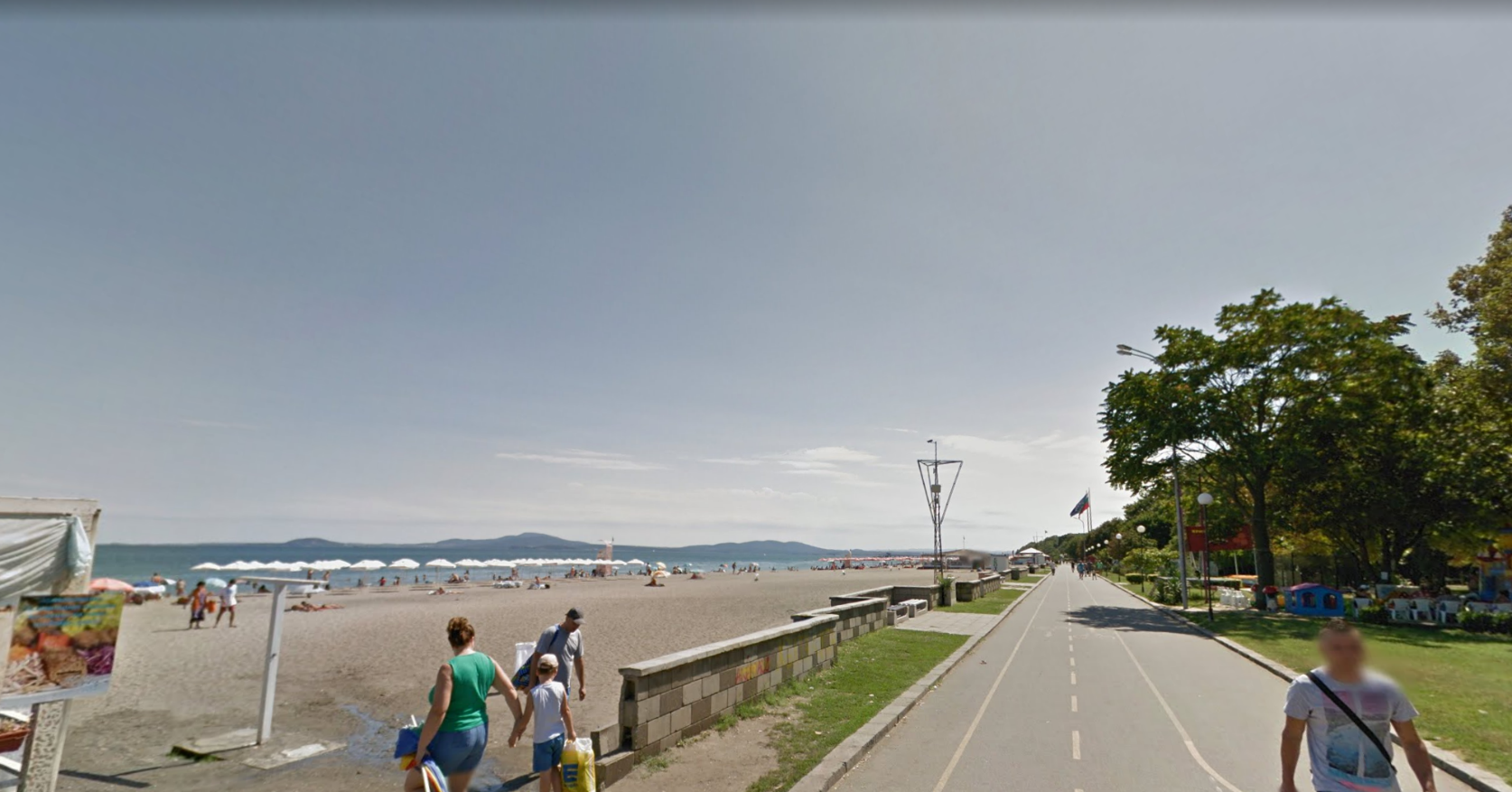 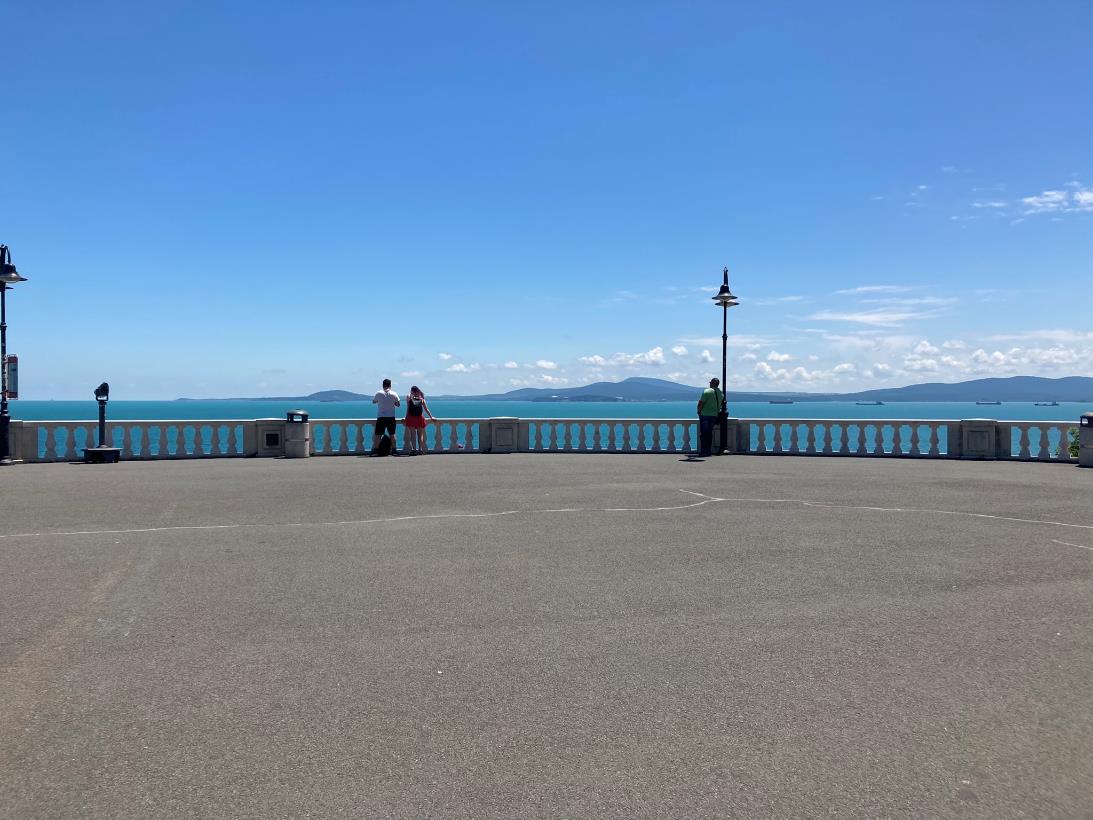 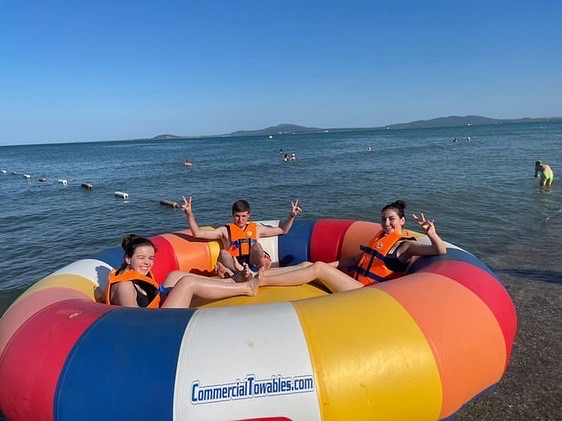 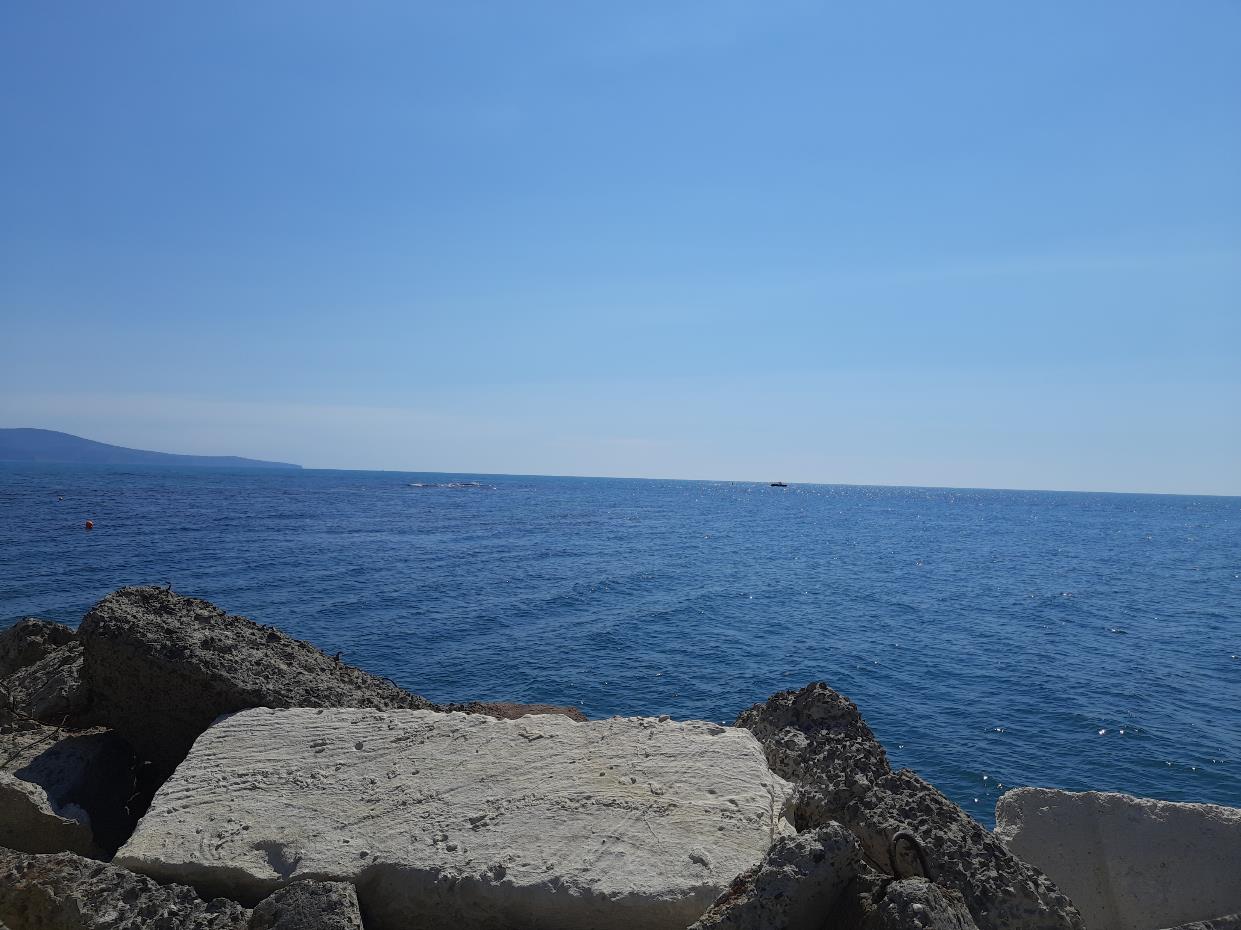 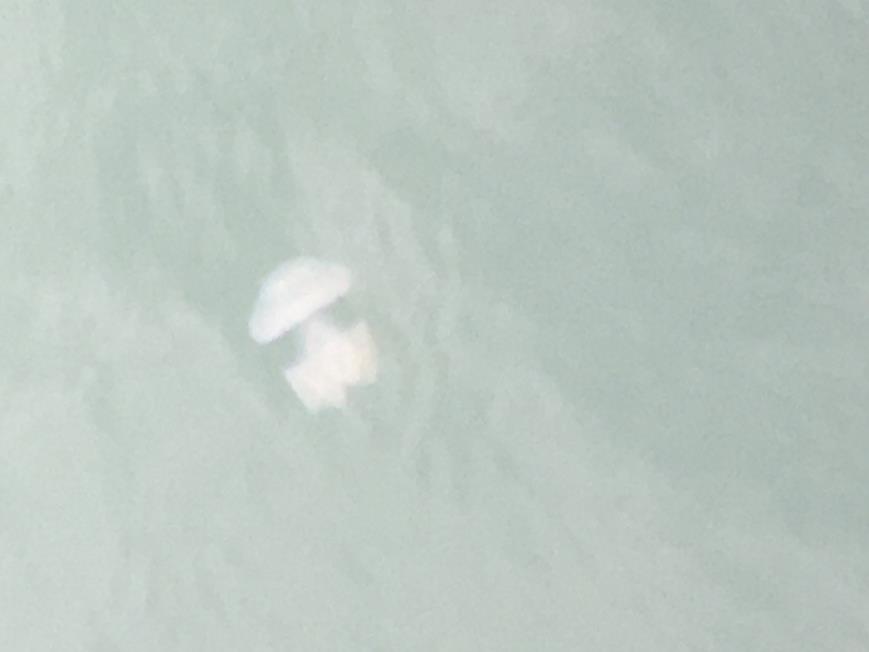 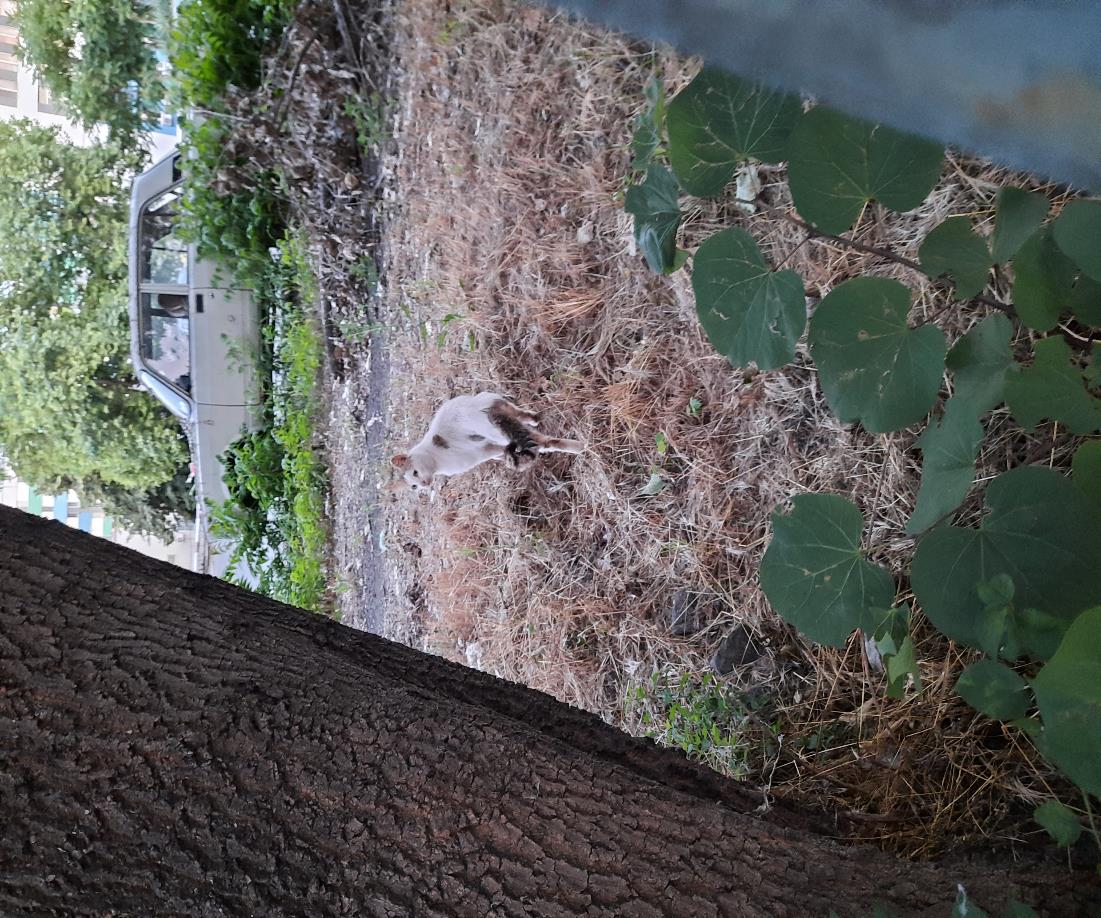 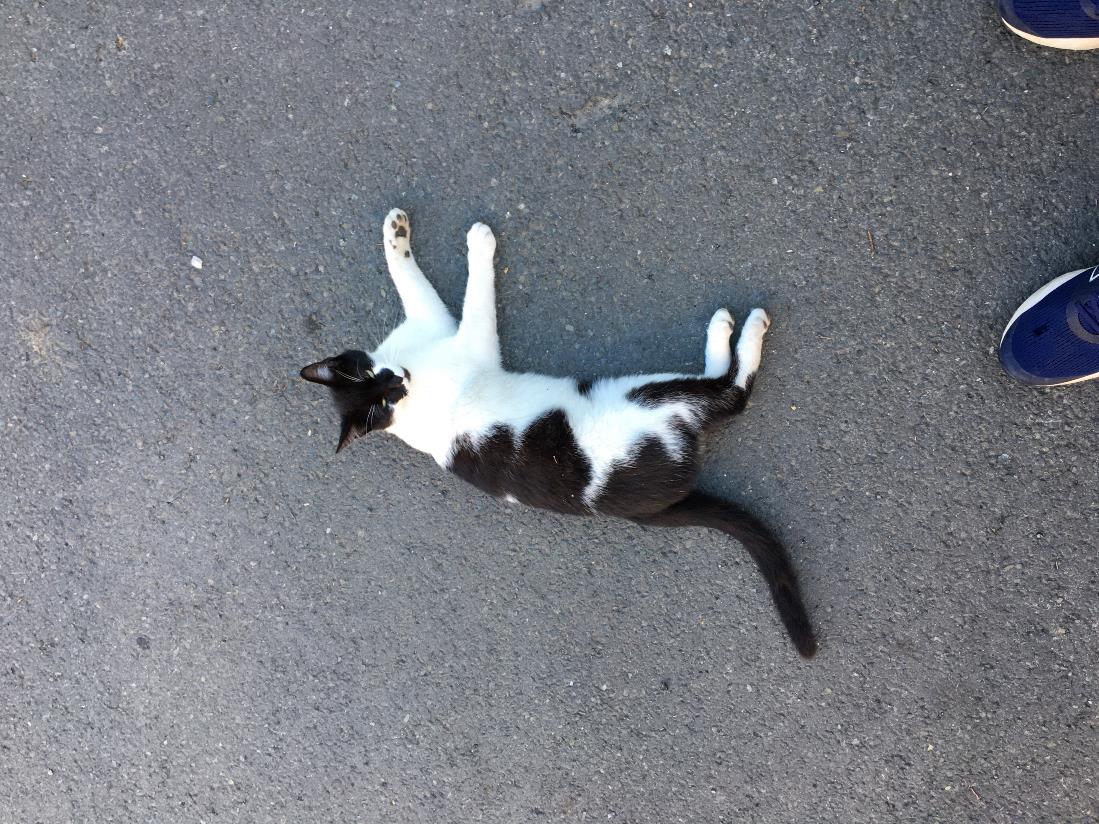 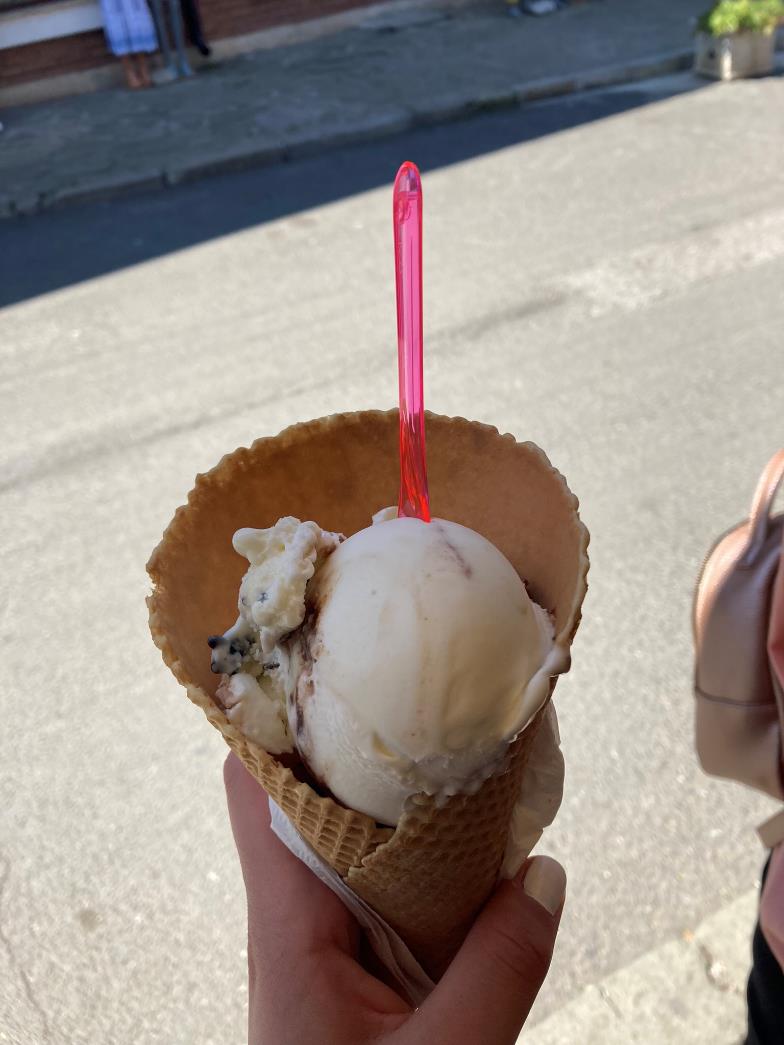 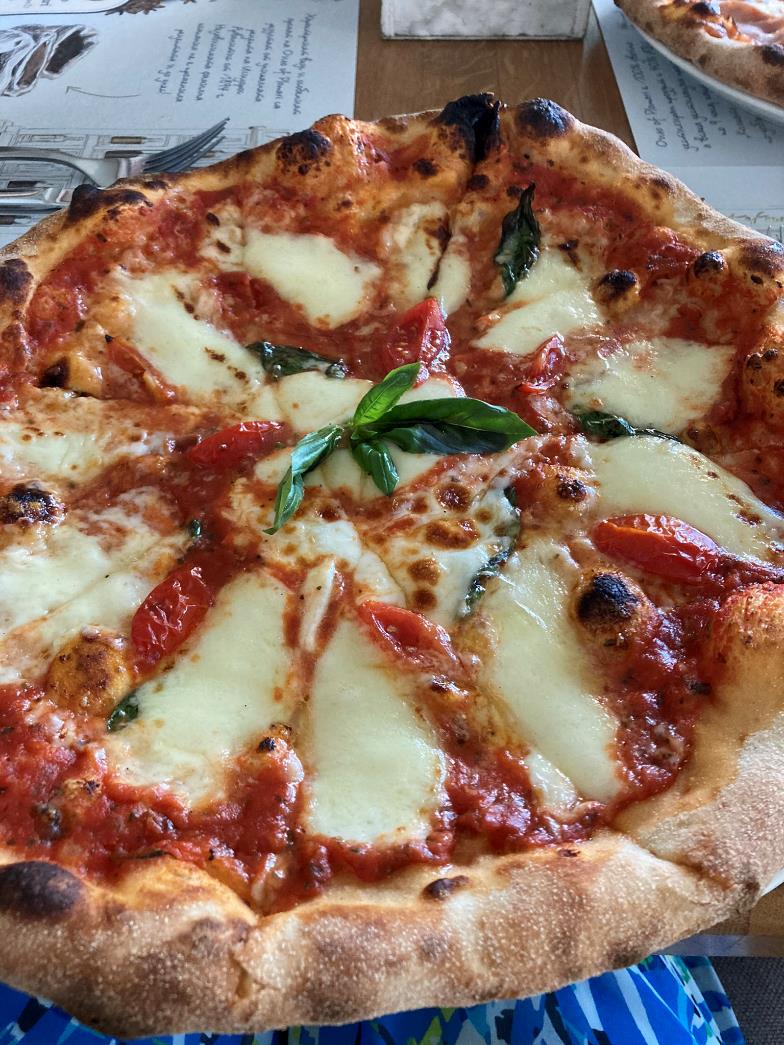 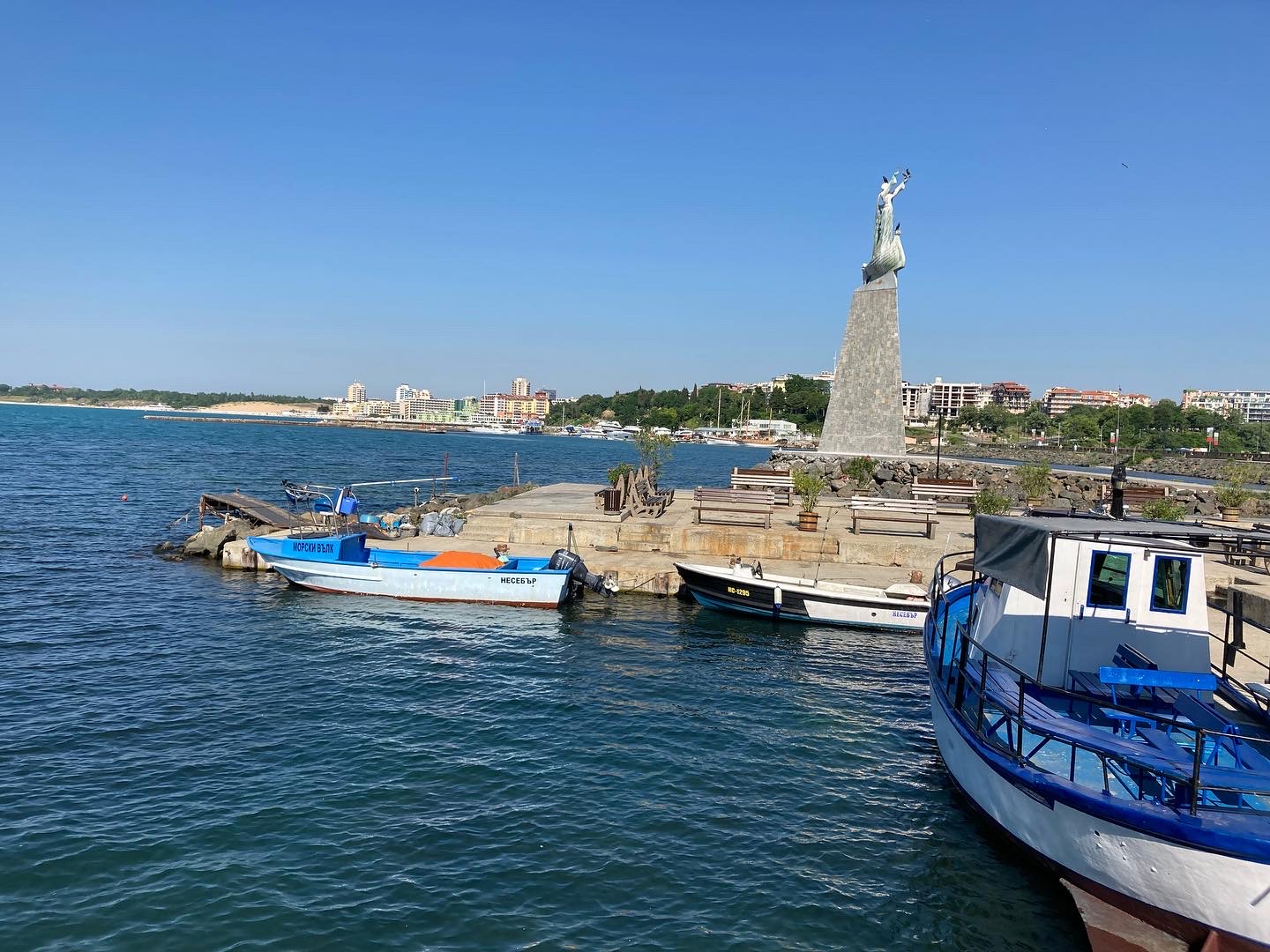 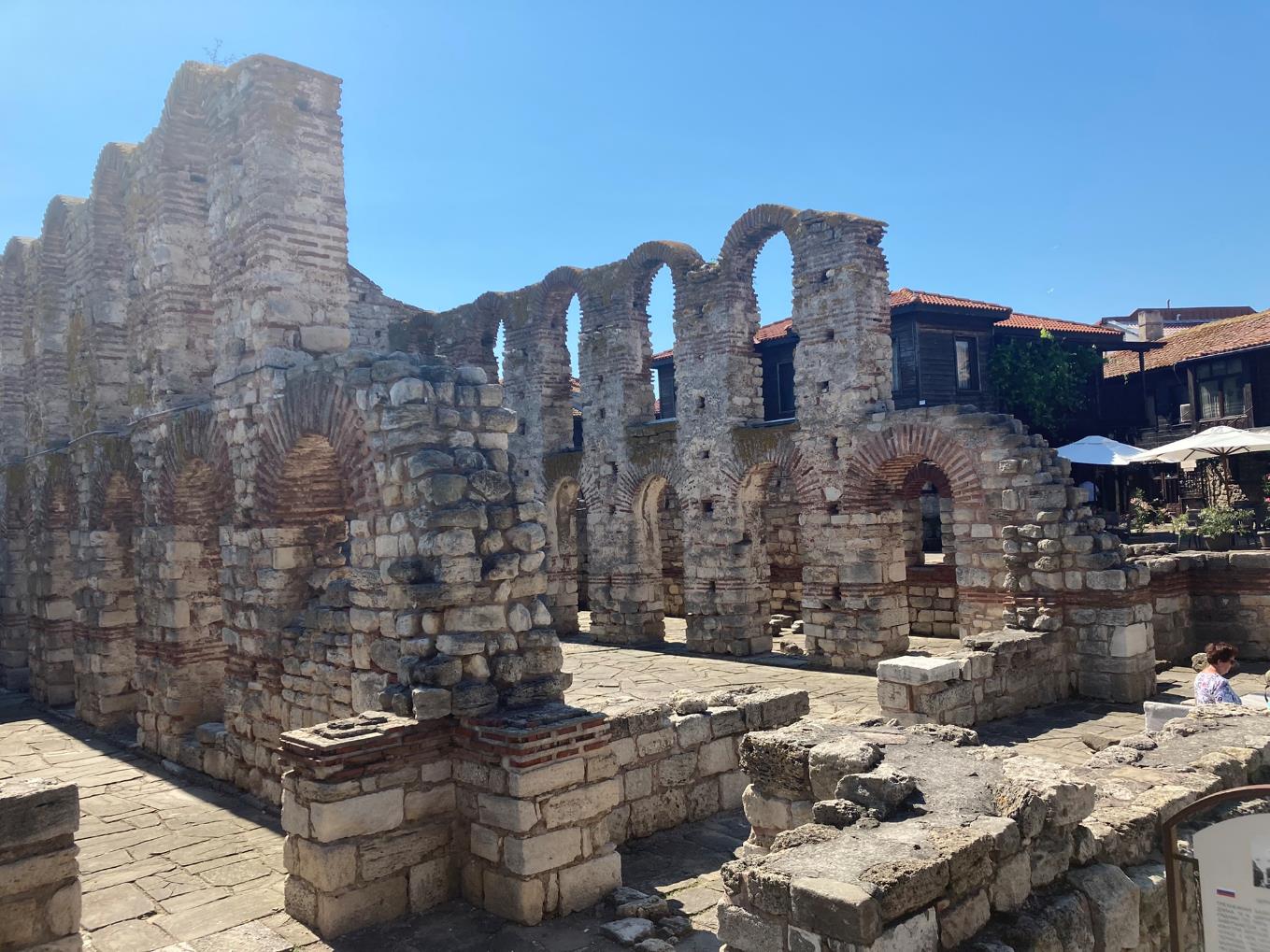 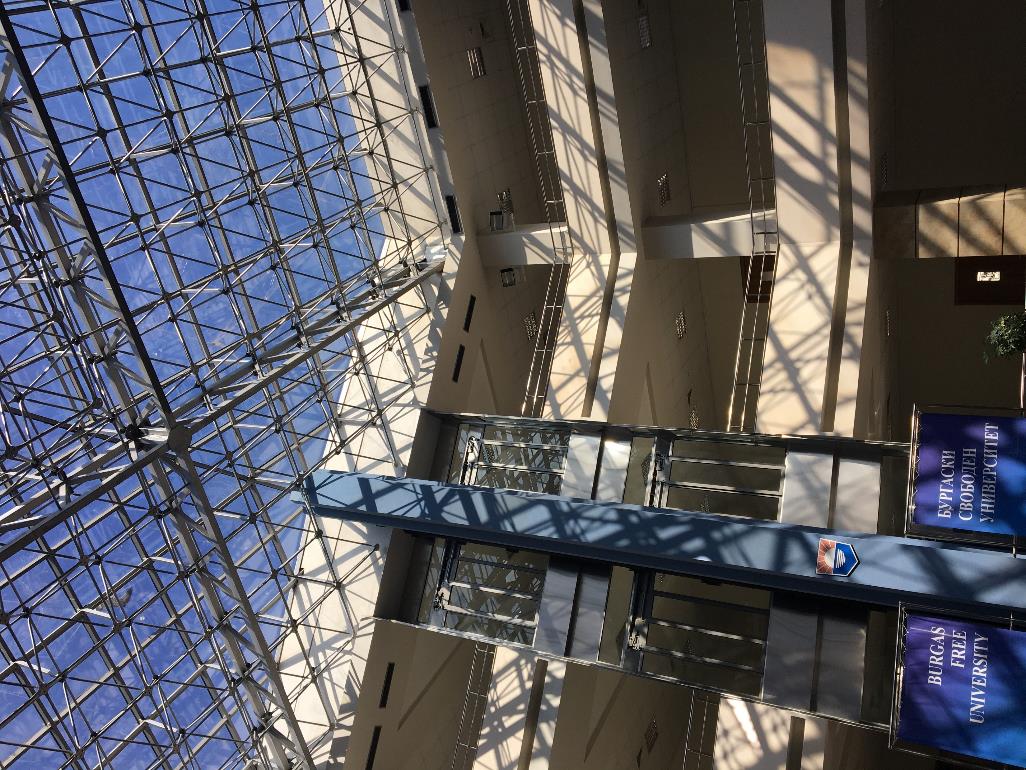 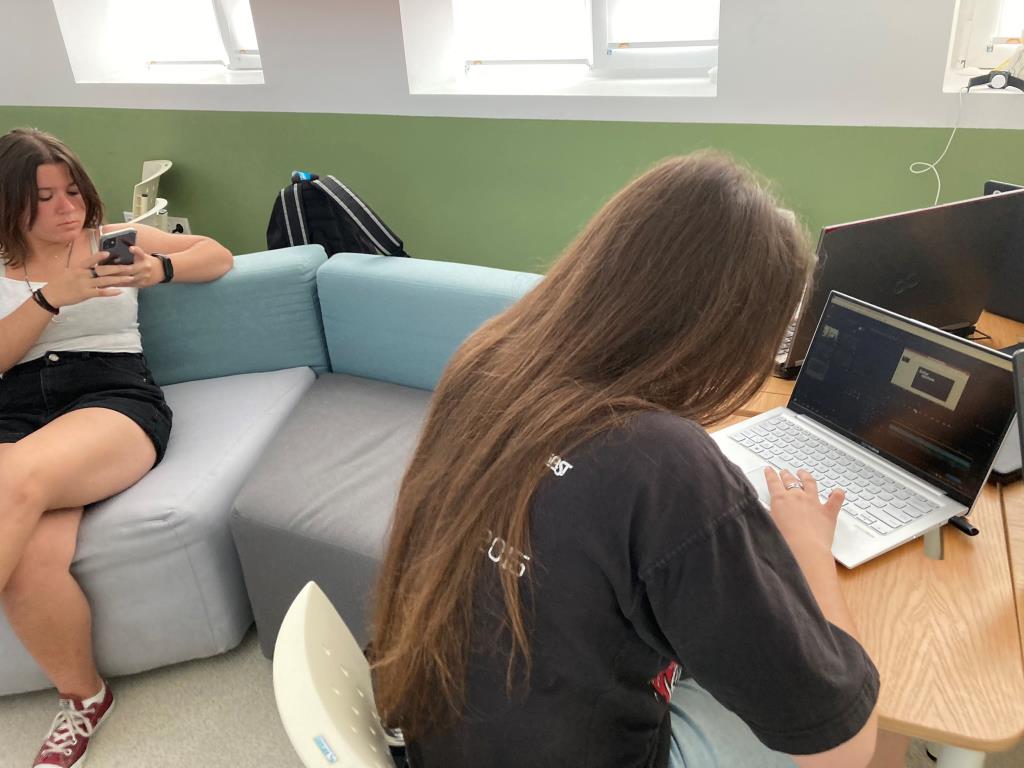 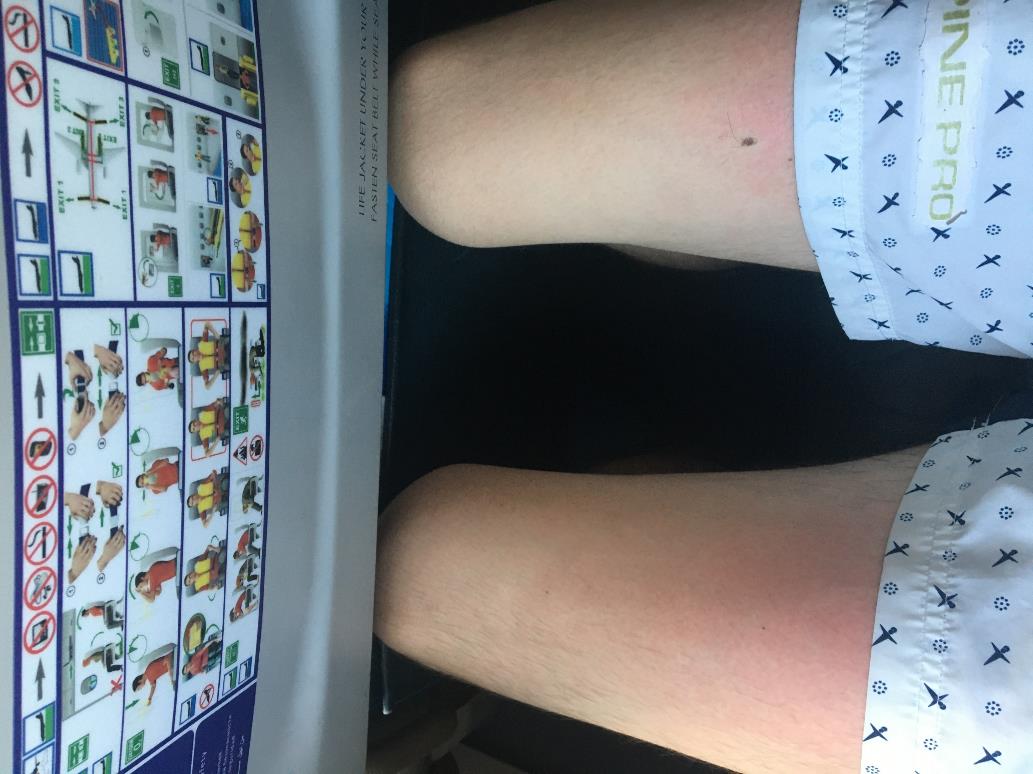 Jönköping, Švédsko
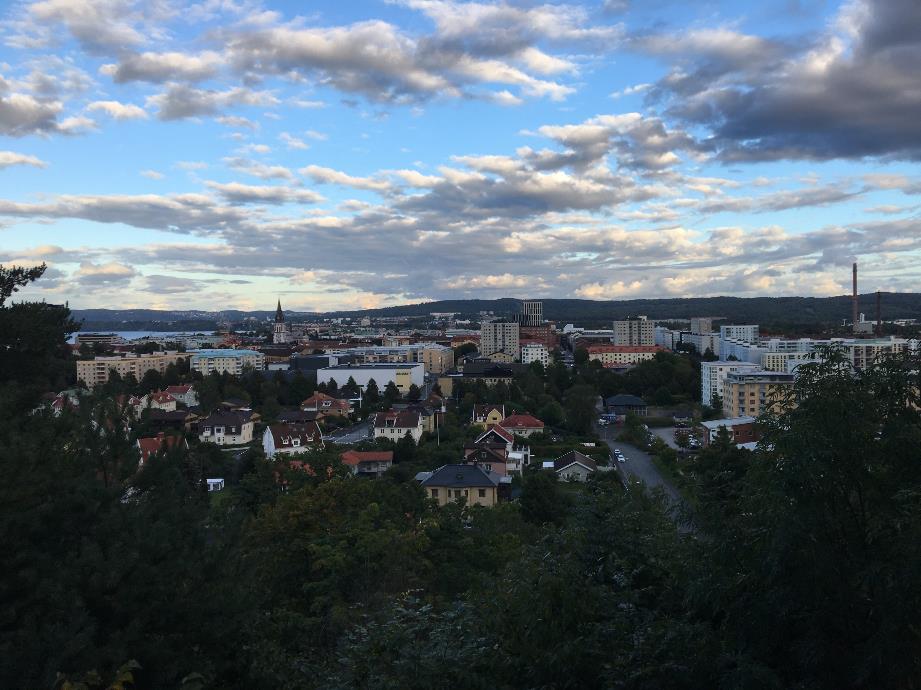 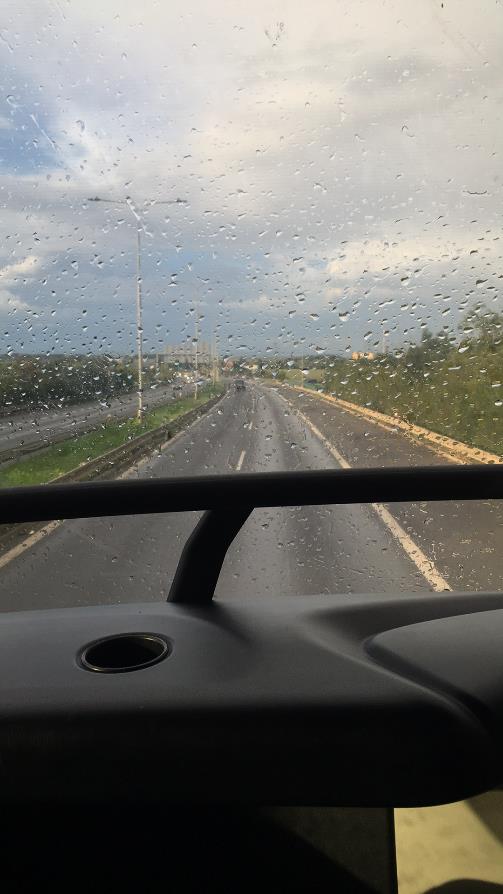 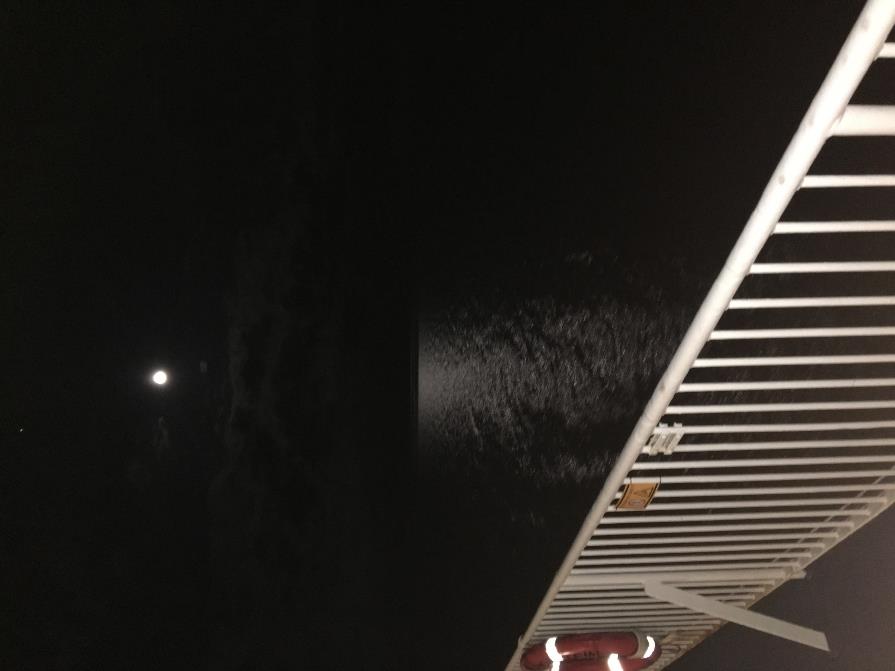 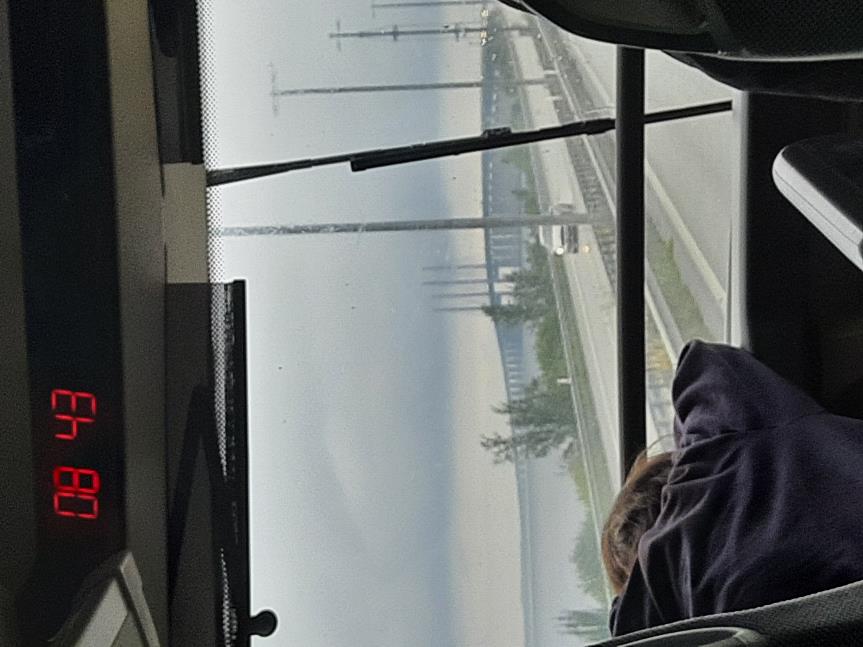 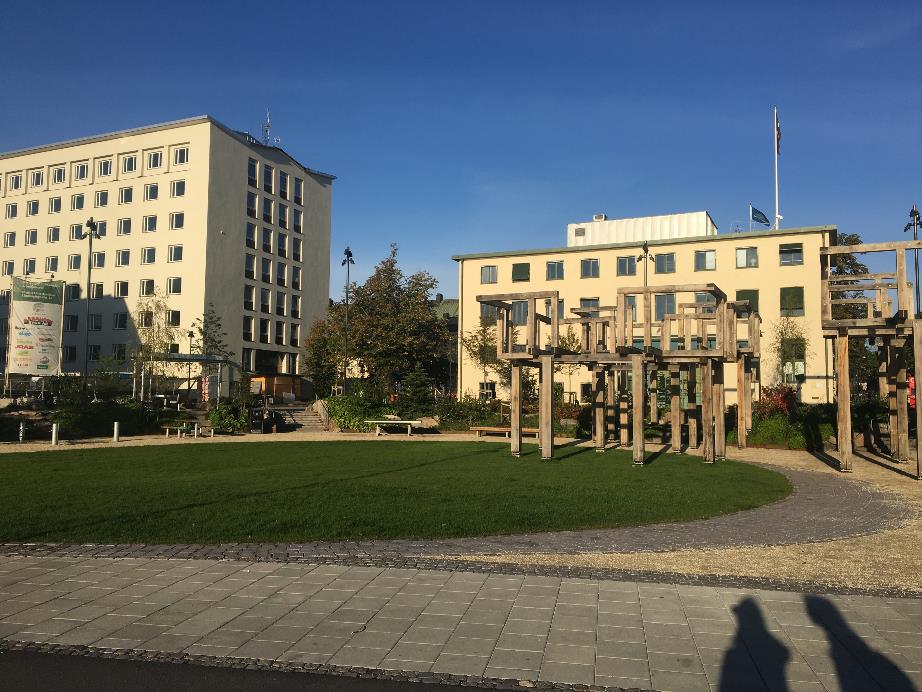 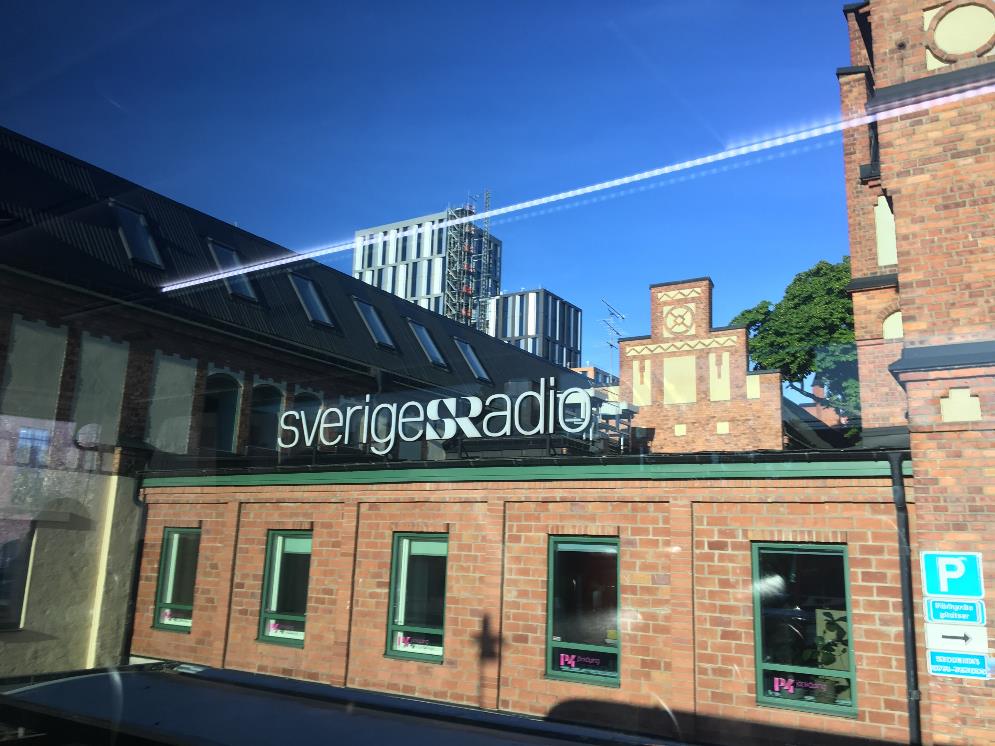 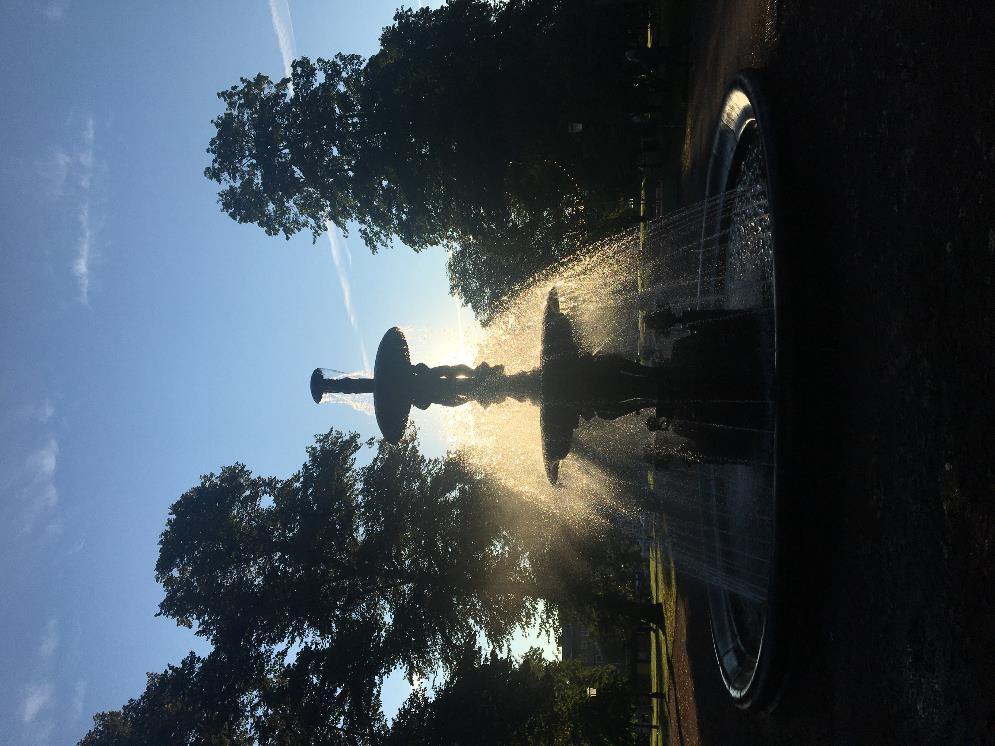 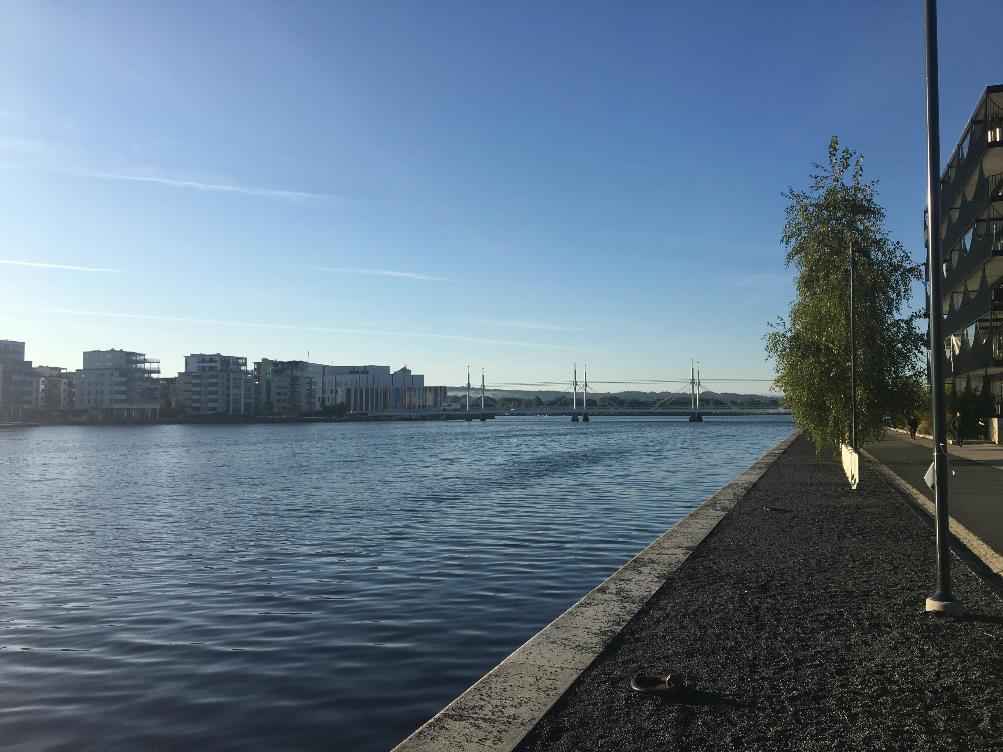 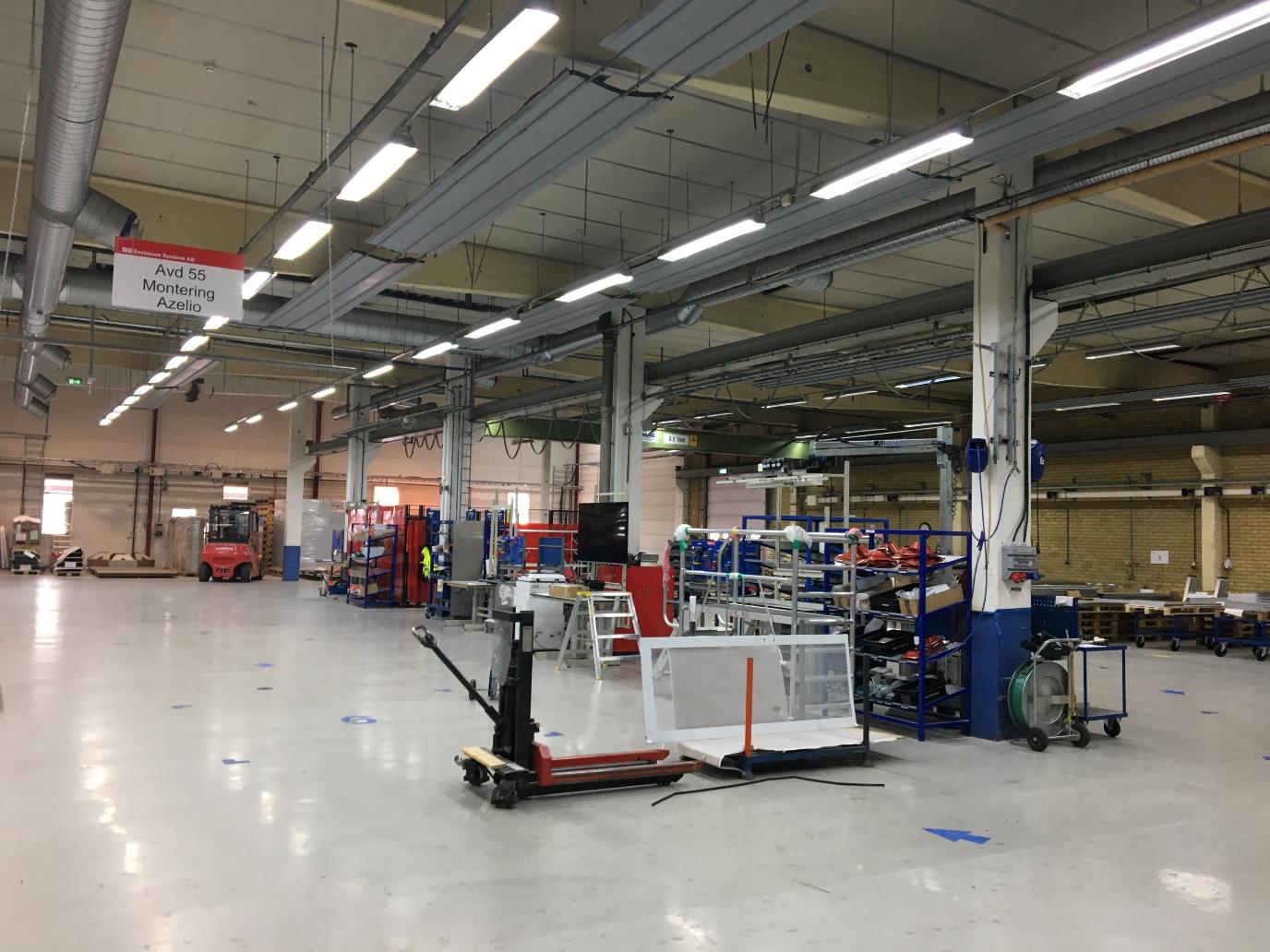 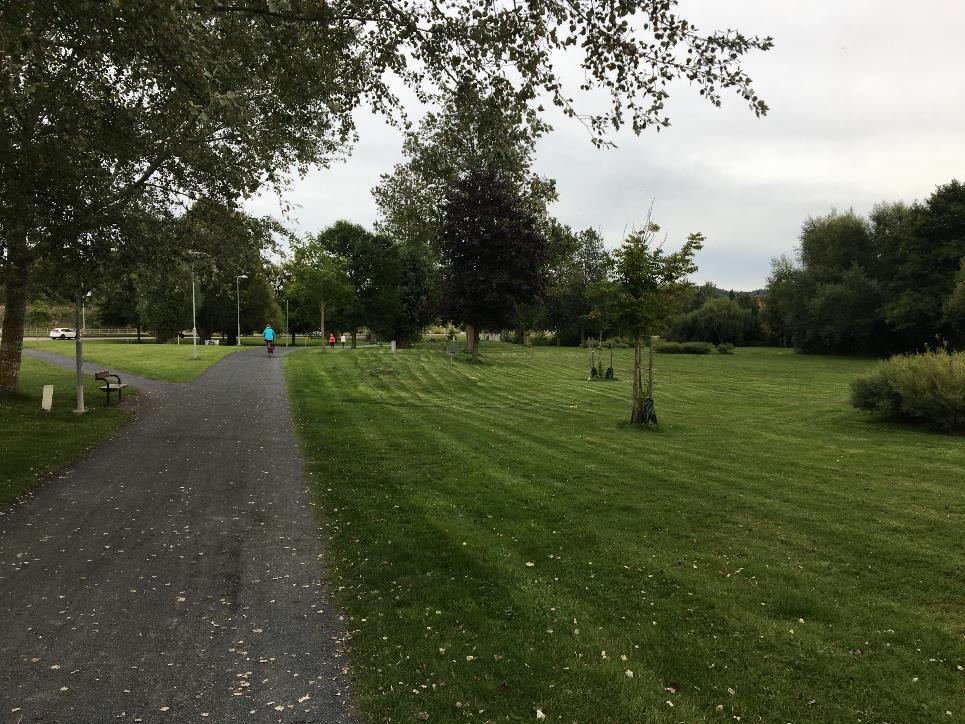 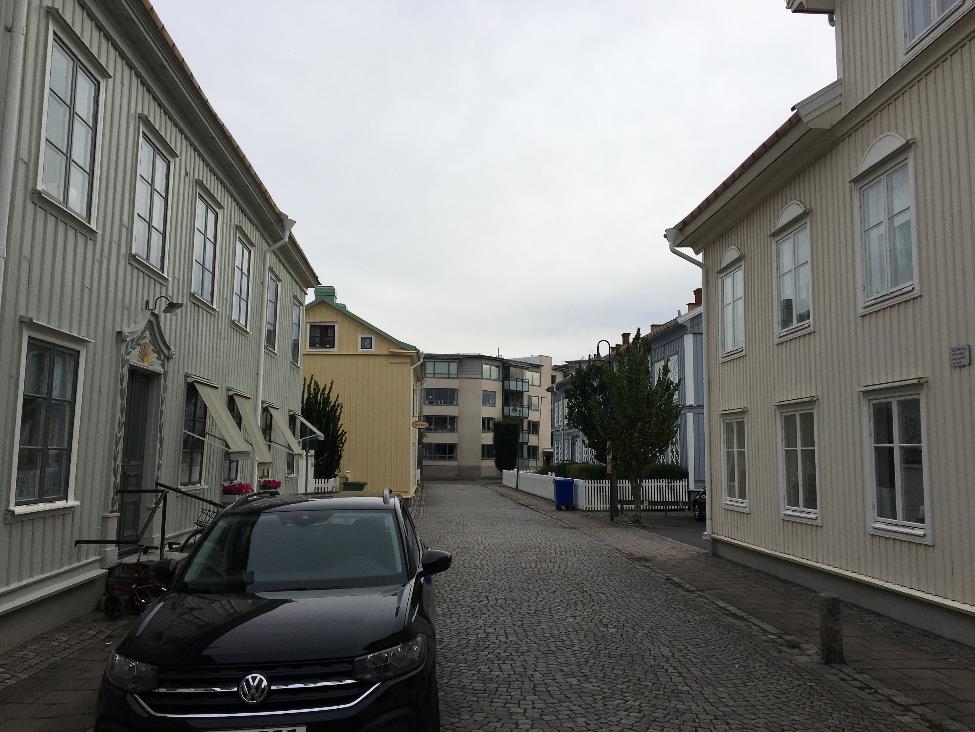 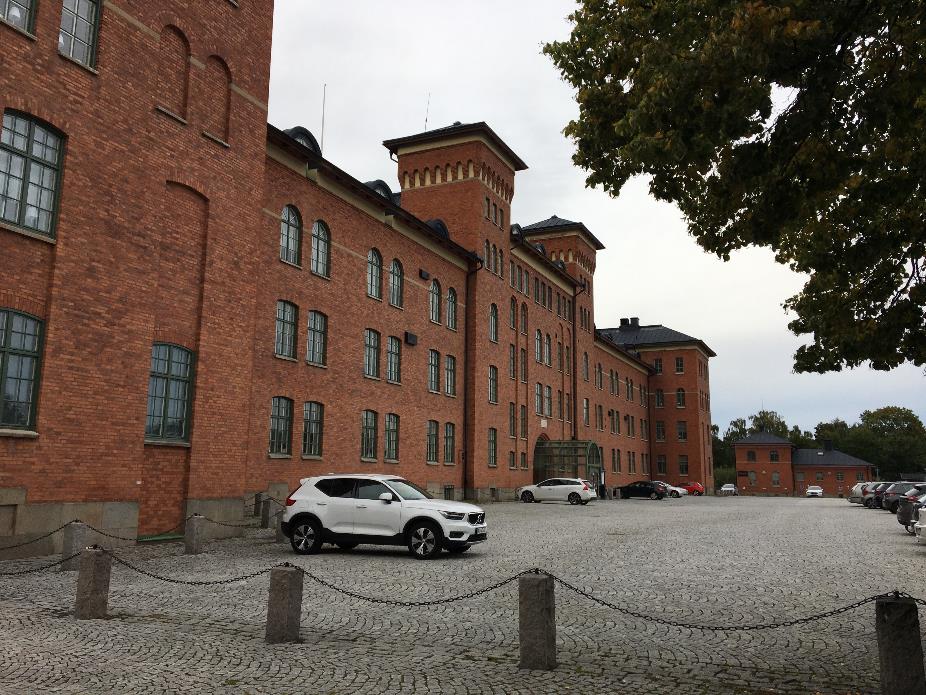 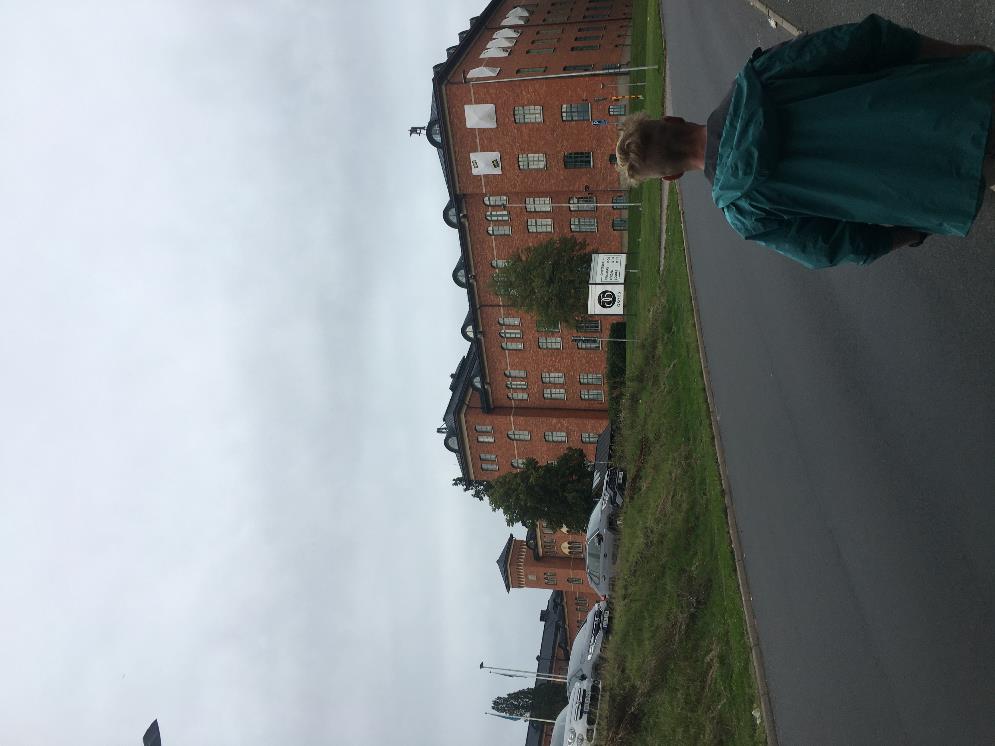 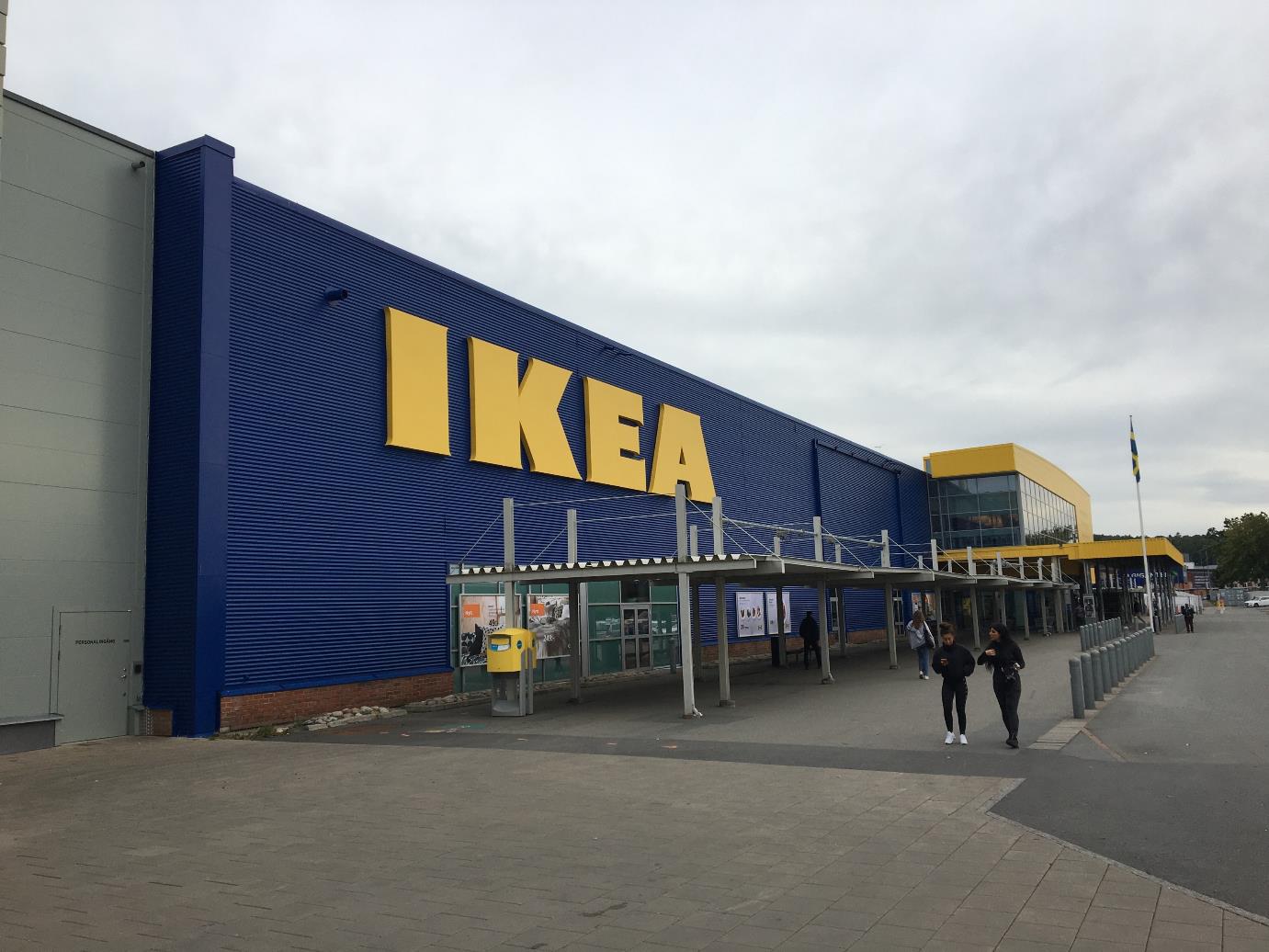 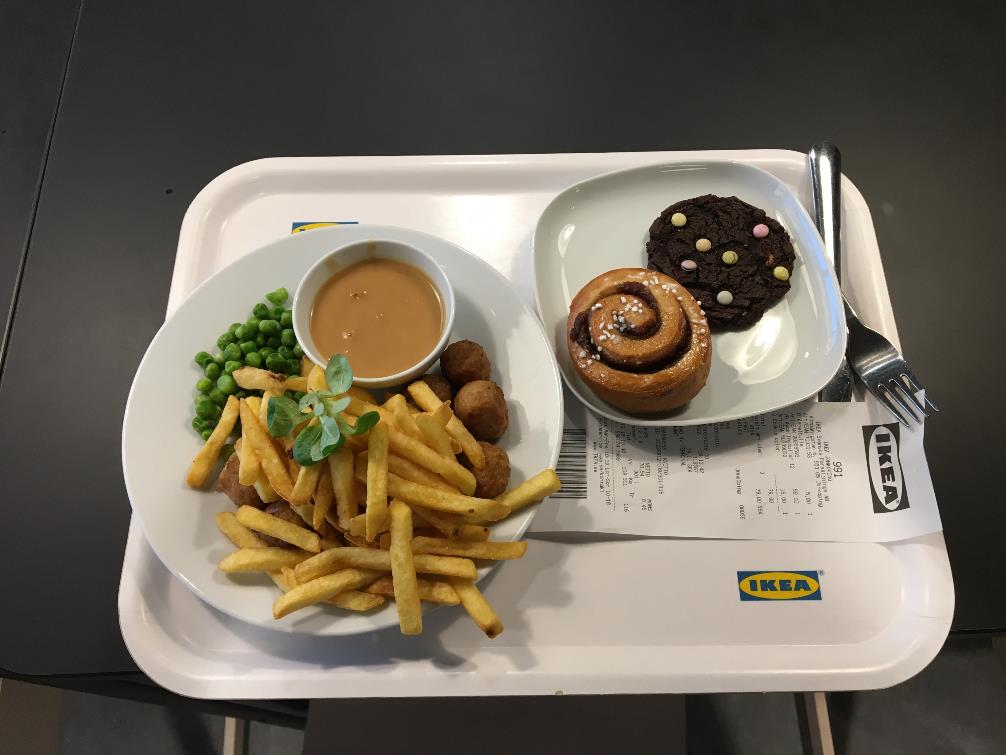 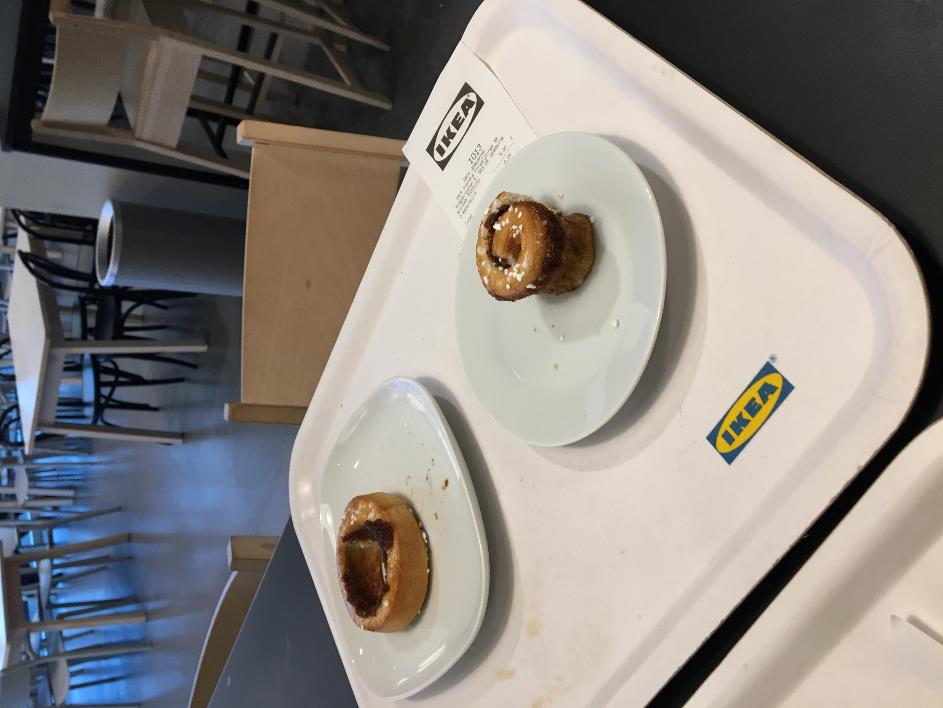 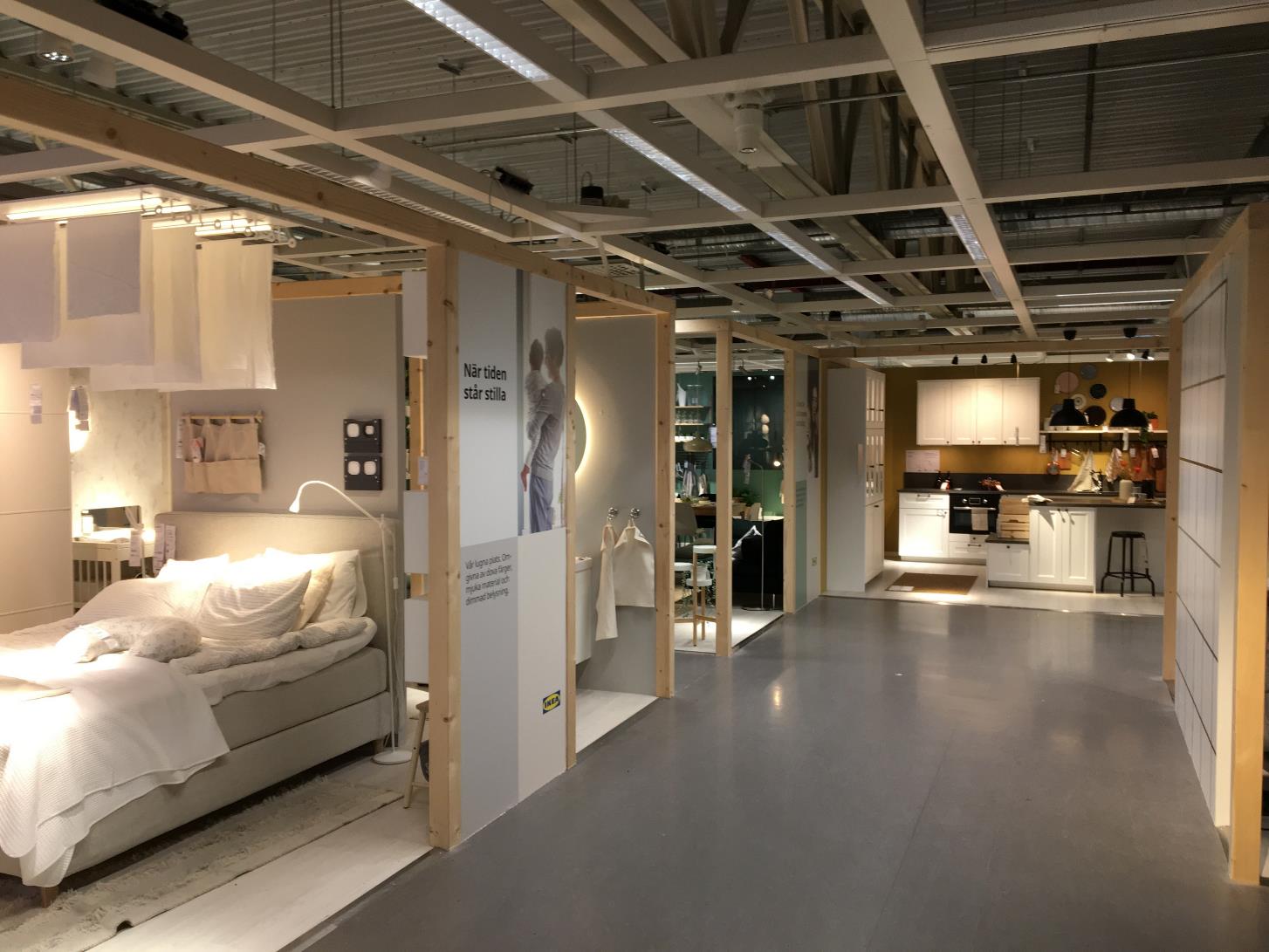 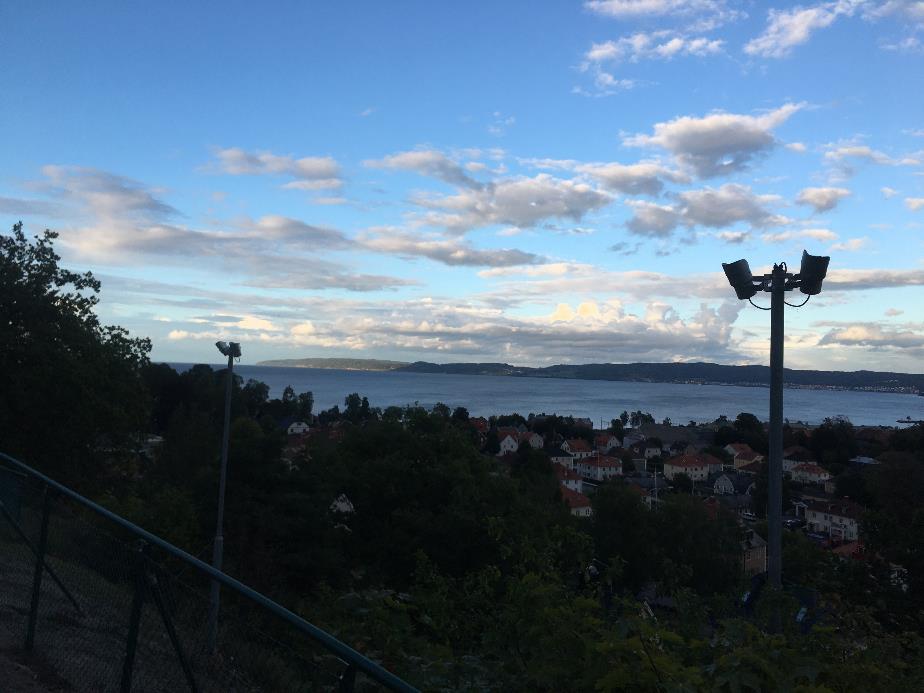 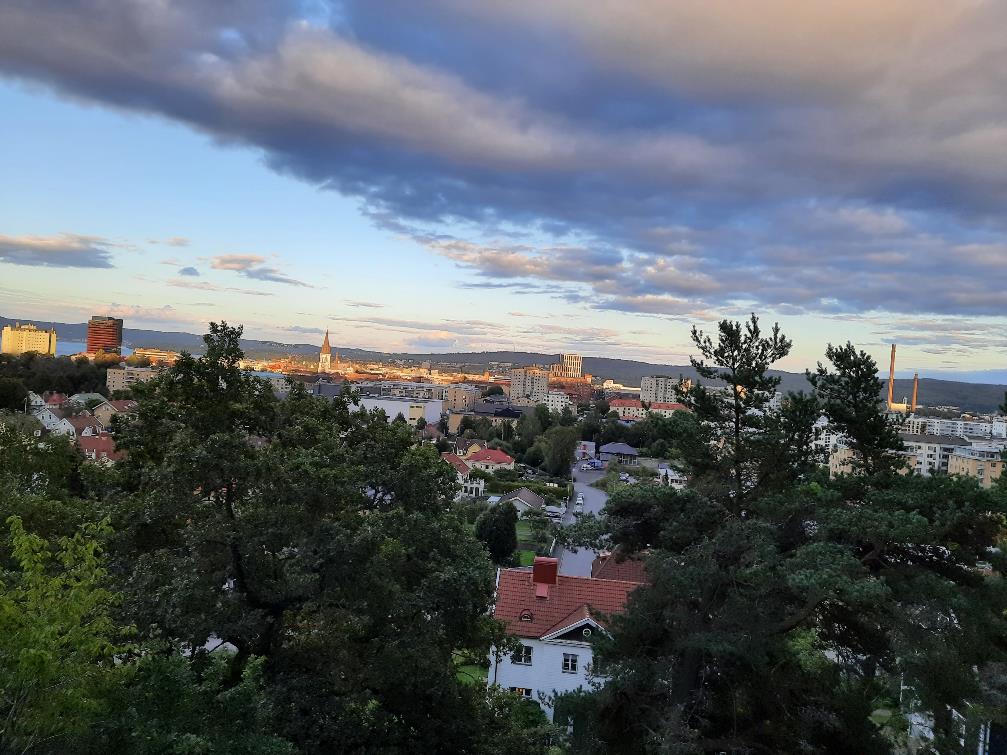 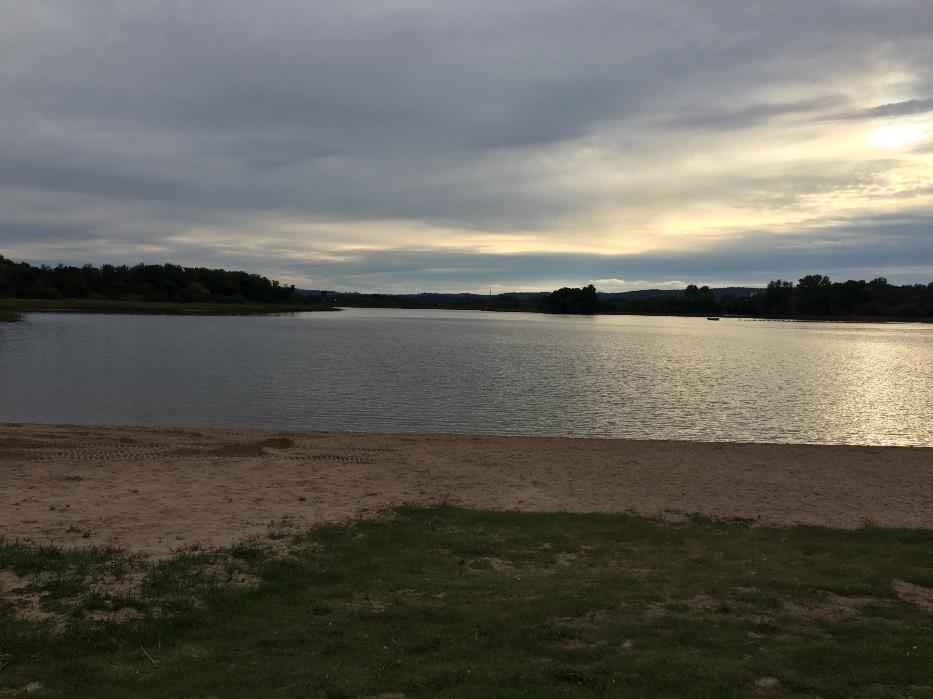 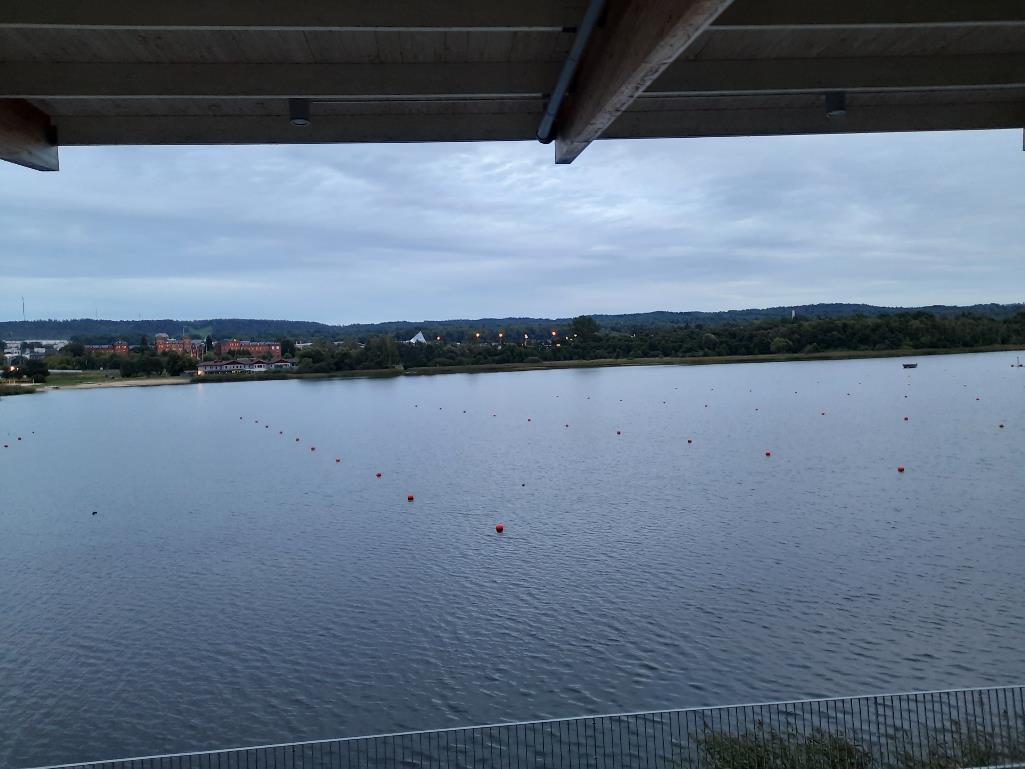 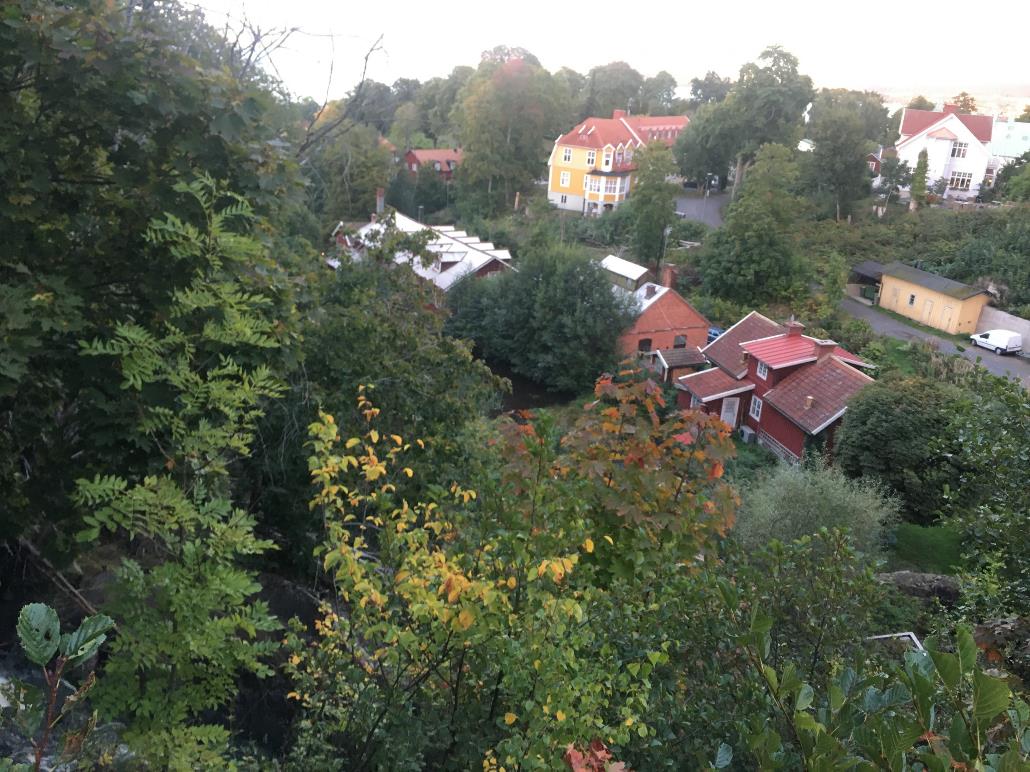 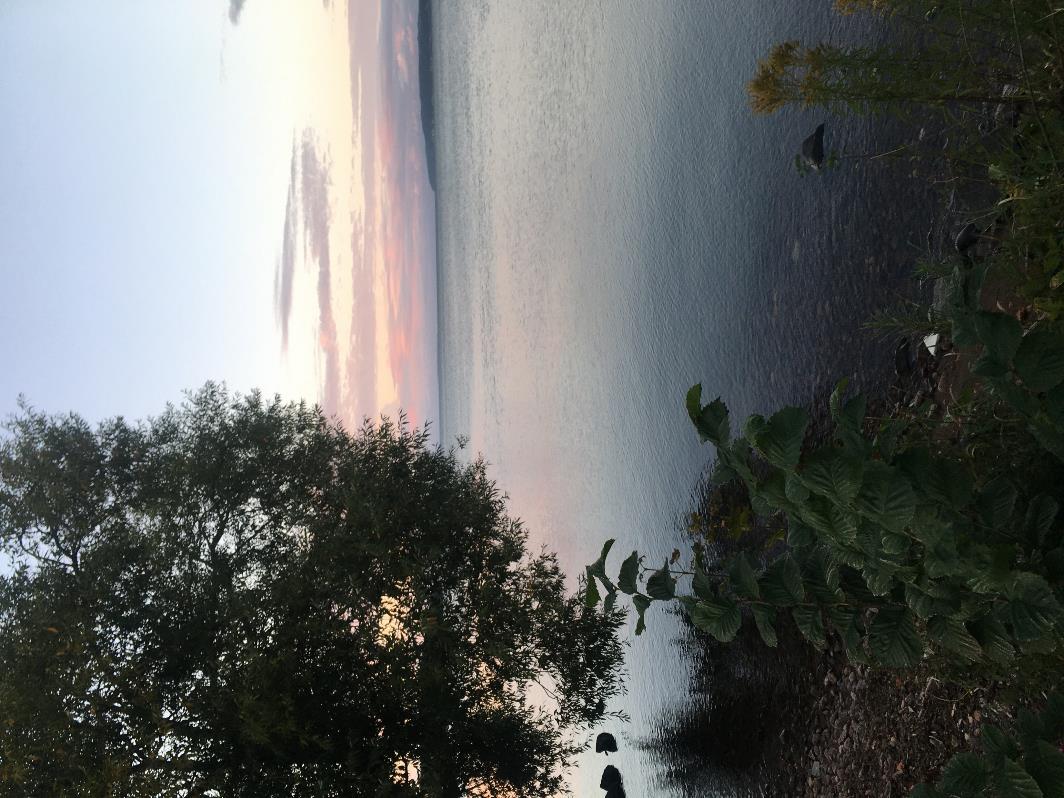 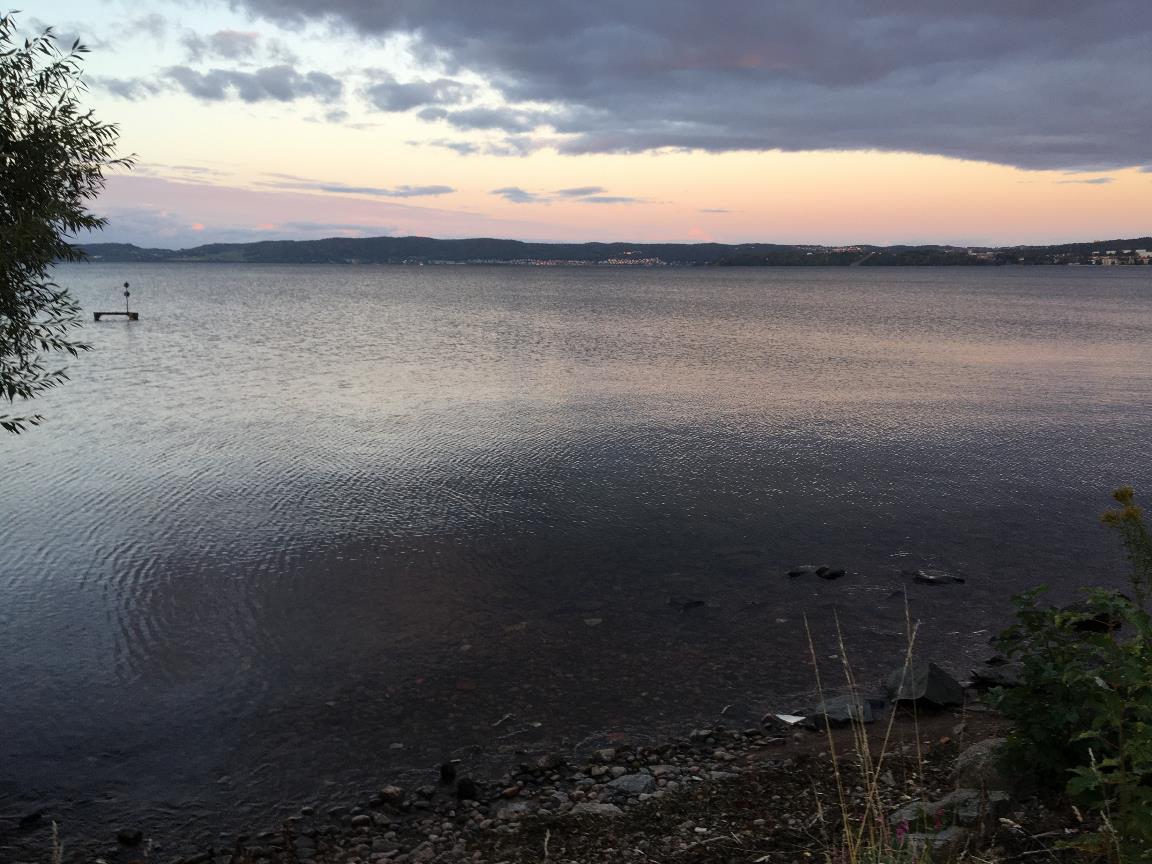 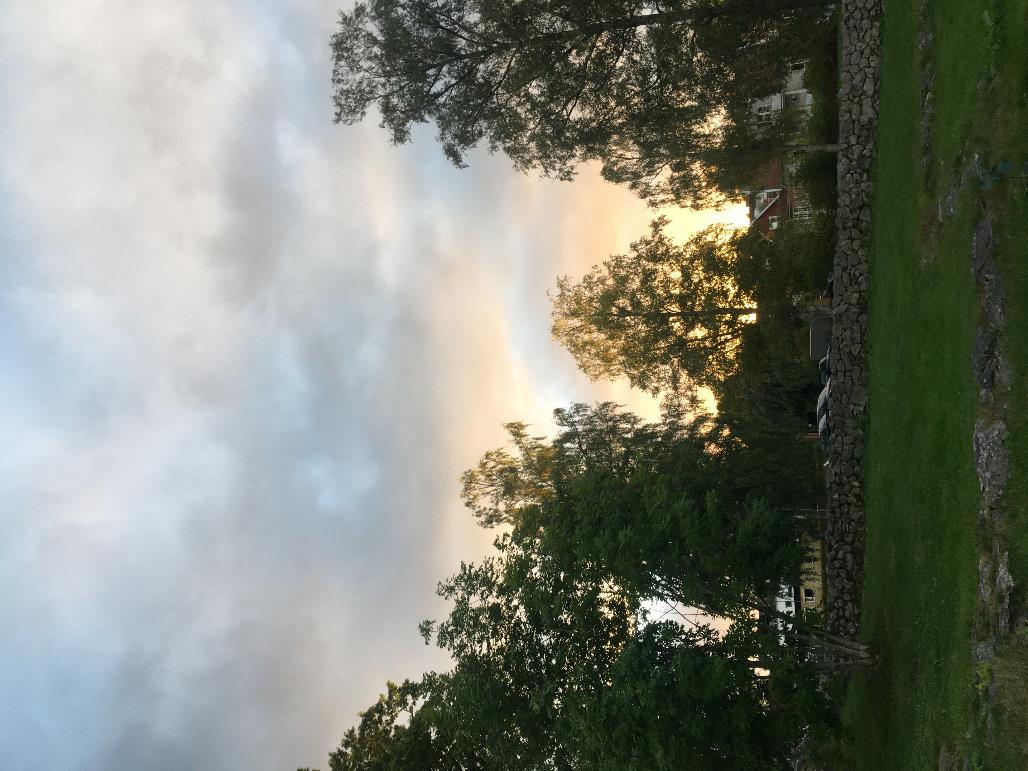 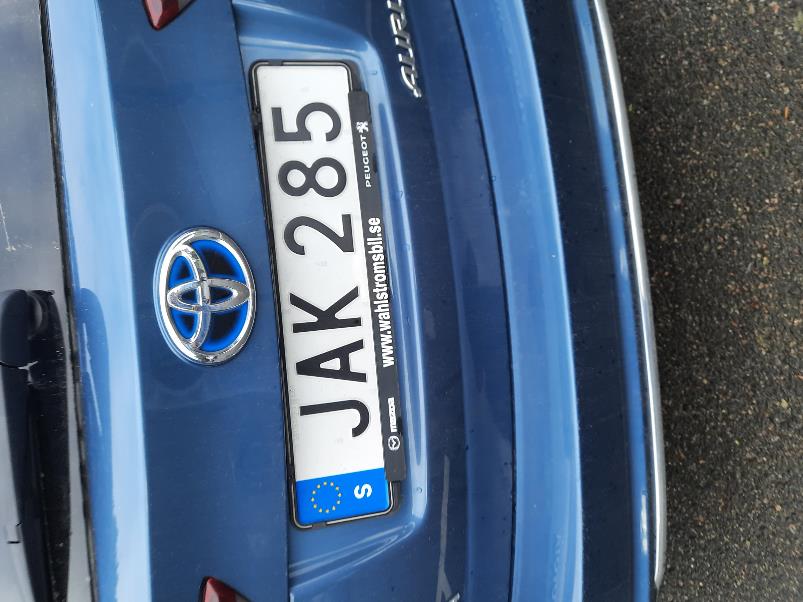 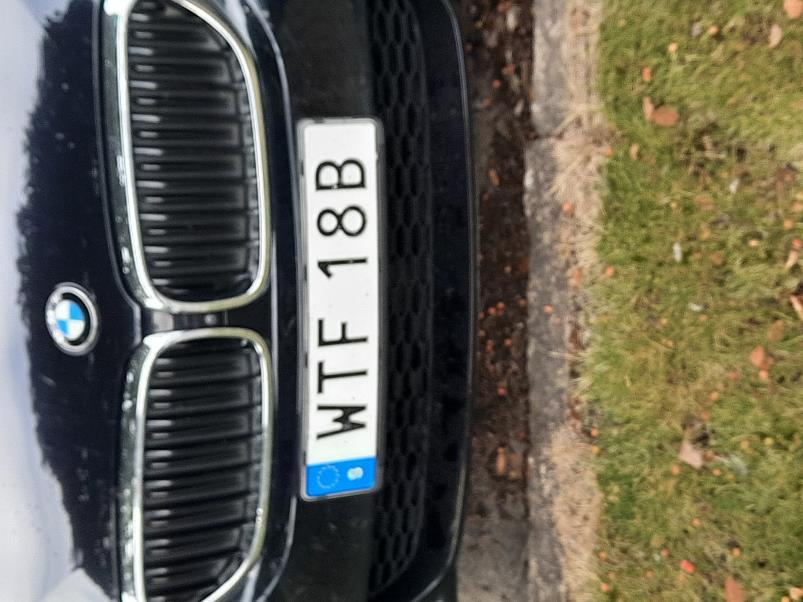 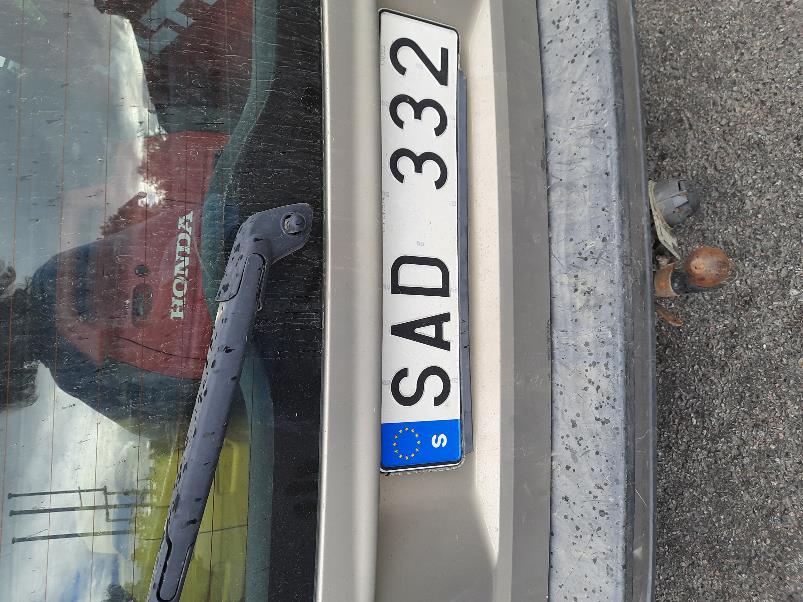 Děkujeme za pozornost